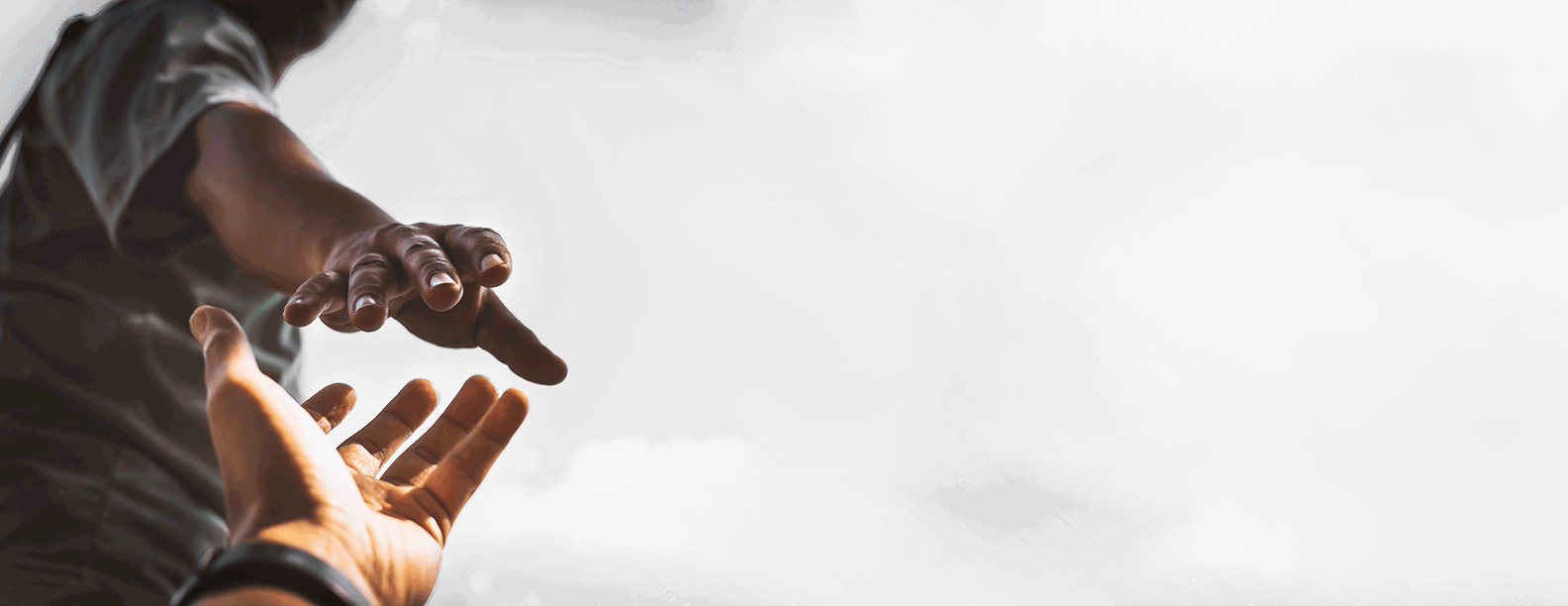 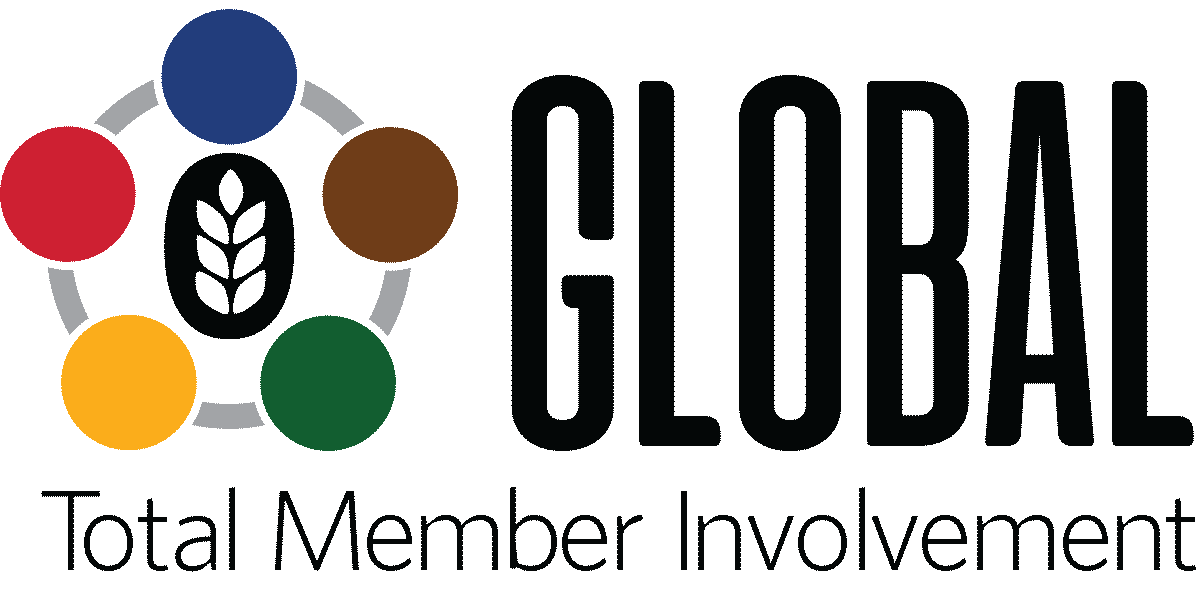 TOUT MEMBRE IMPLIQUÉ
Une stratégie biblique pour l'évangélisation par la formation de disciples
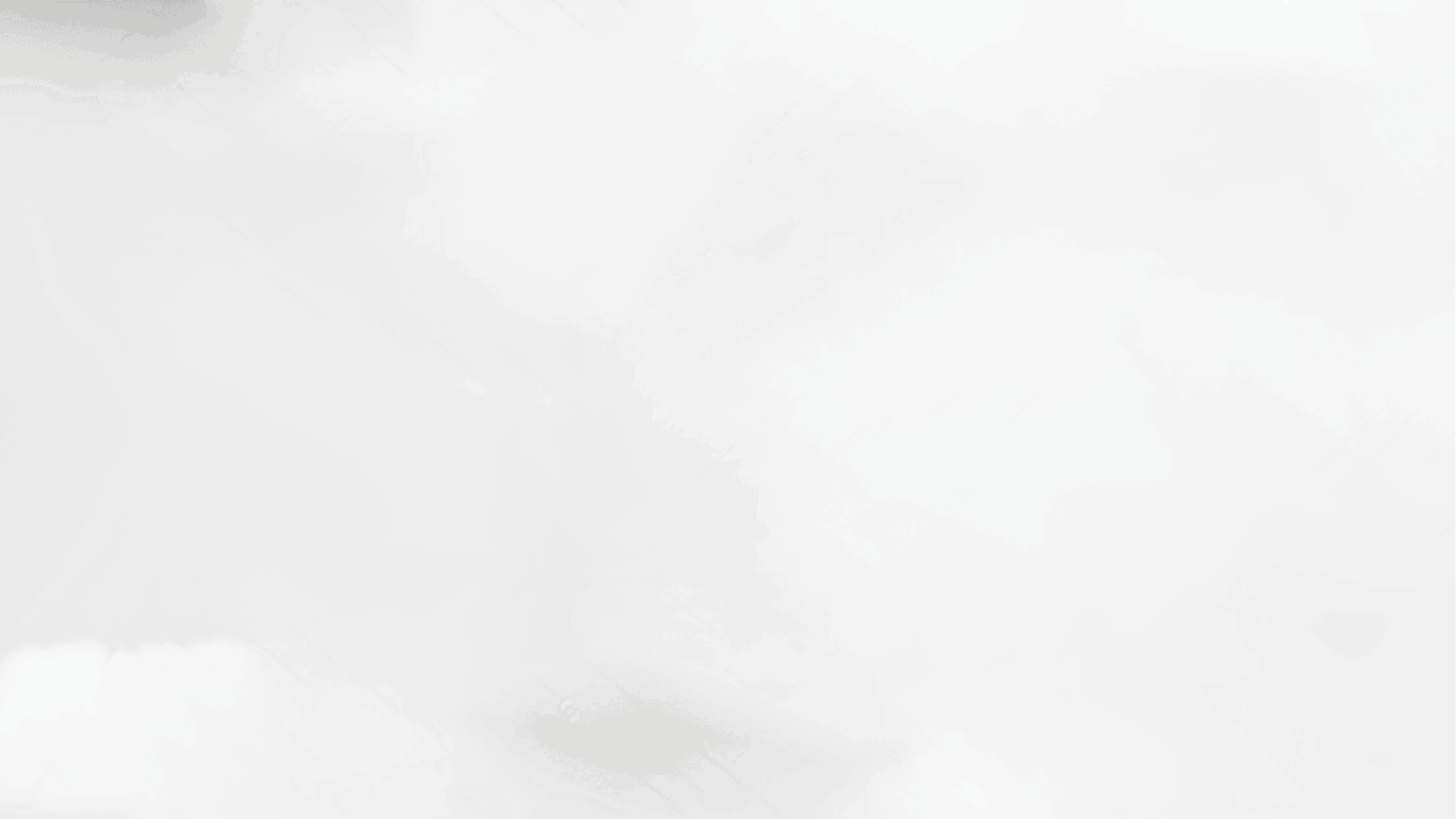 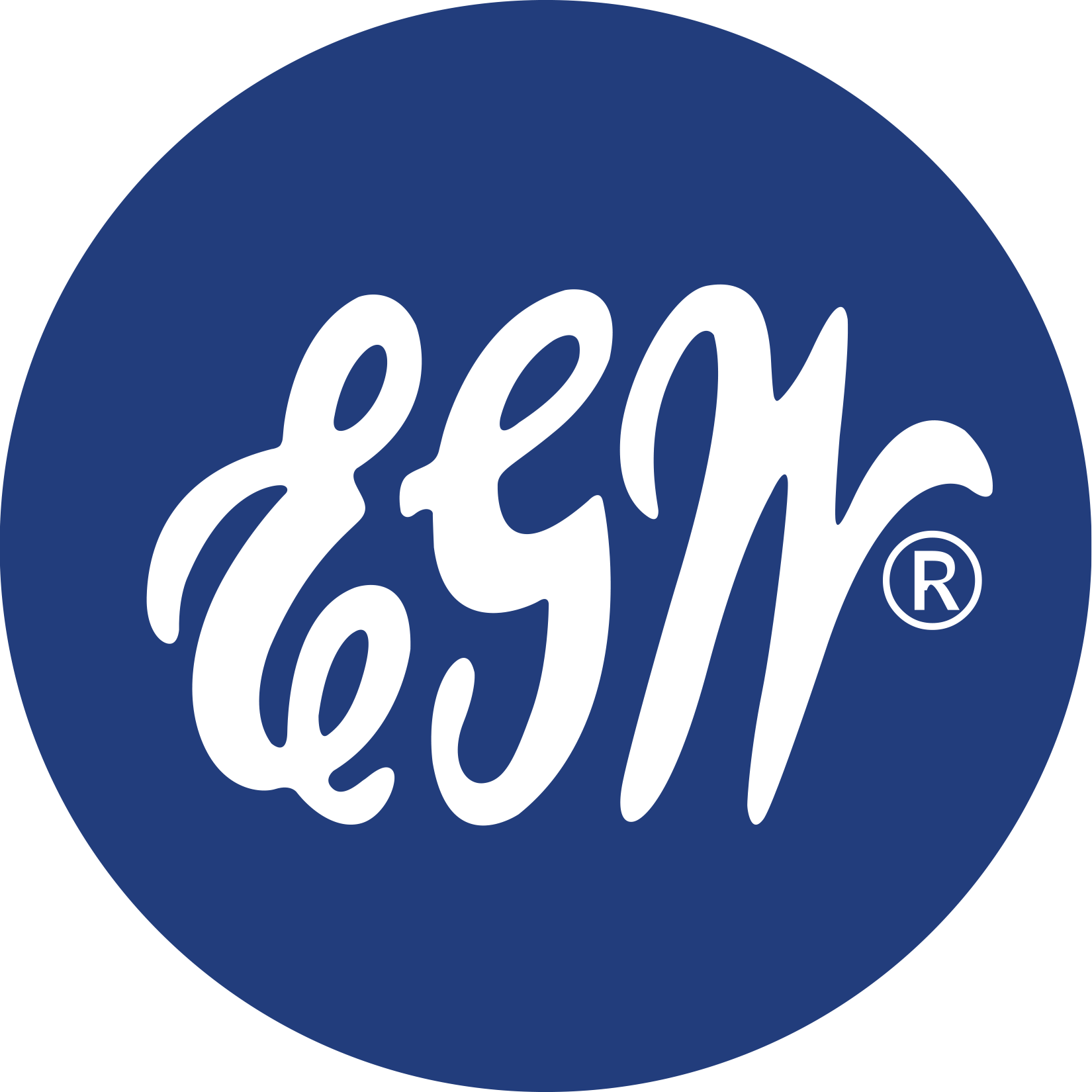 "Le véritable caractère de l'Église se mesure non pas à la haute profession qu'elle fait, non pas aux noms inscrits sur ses livres, mais à ce qu'elle fait réellement pour le Maître, au nombre de ses ouvriers persévérants et fidèles". 
Ouvriers de l'Évangile, p. 200
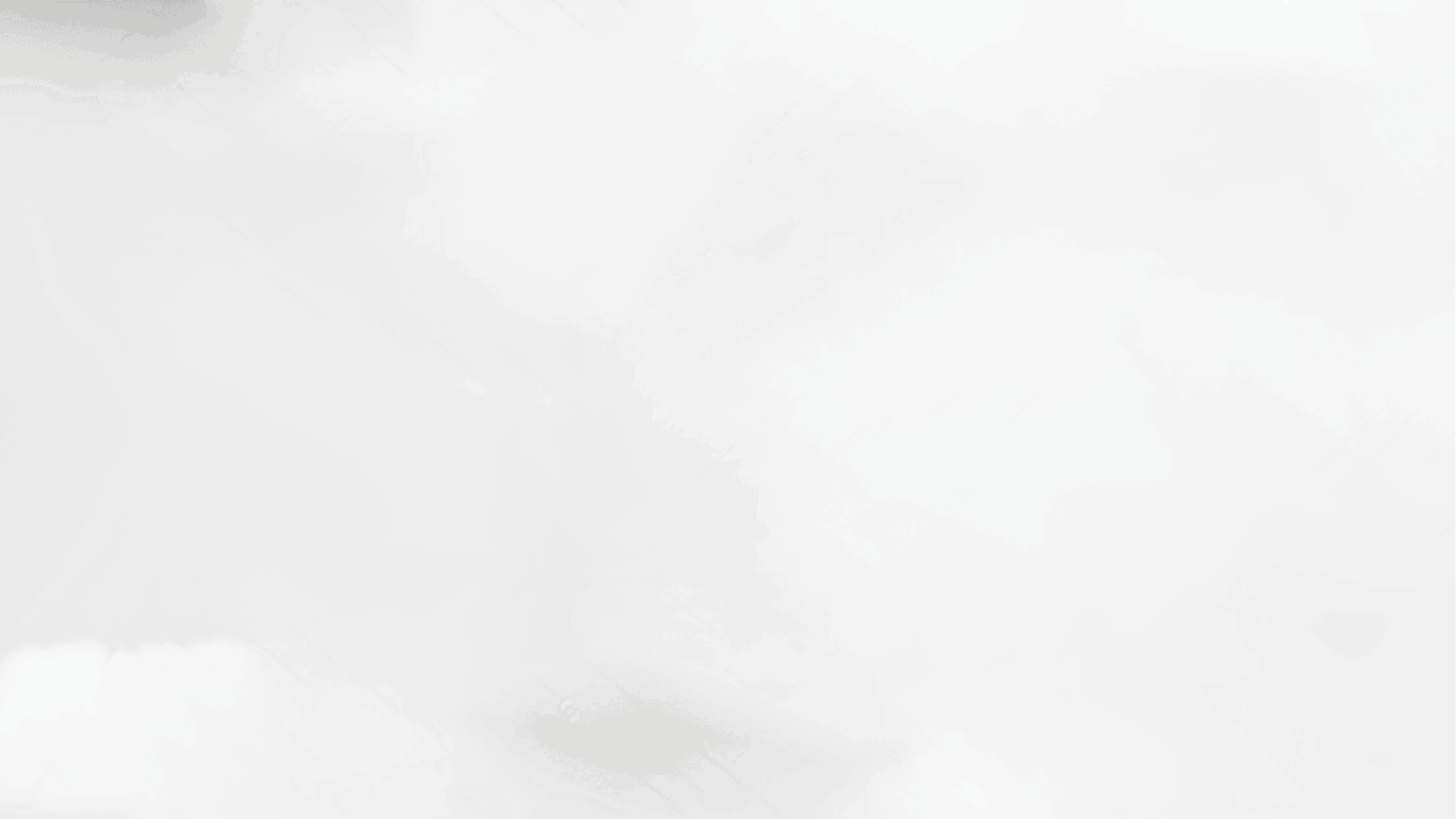 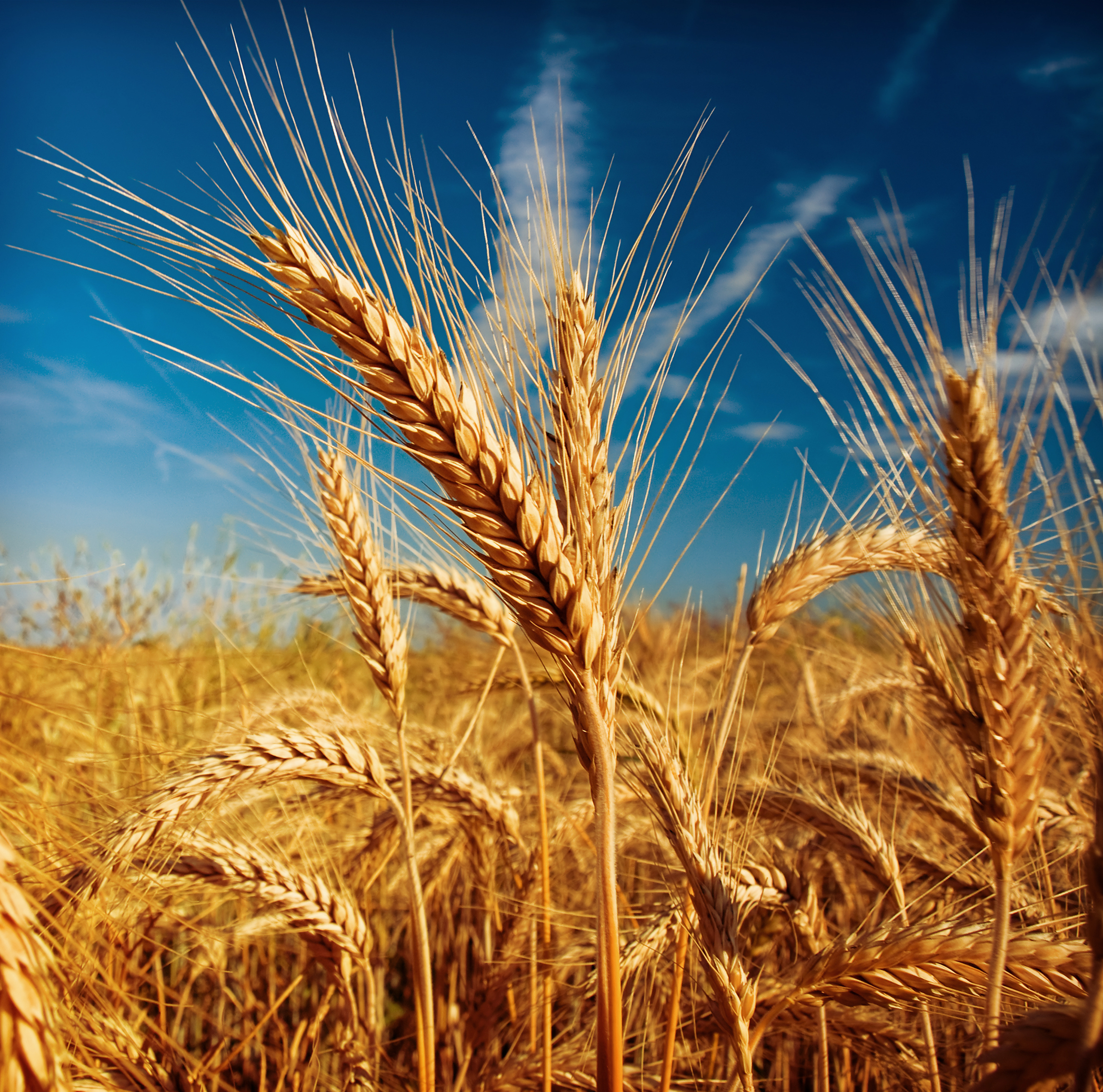 IMPLICATION TOTALE DES MEMBRES
Le nombre de MEMBRES 
n'est pas synonyme de succès.
Le nombre d’OUVRIERS 
est synonyme de succès.
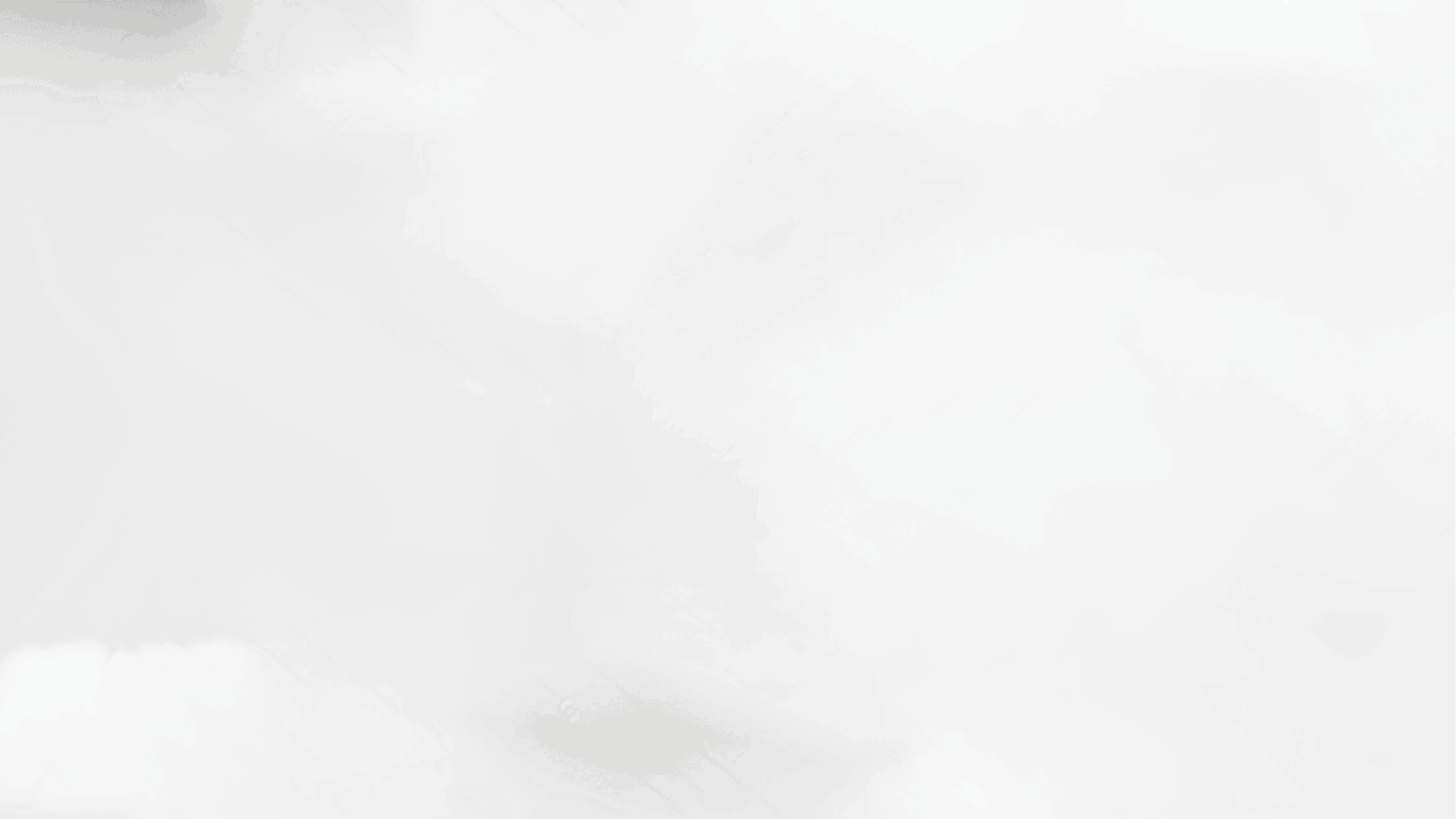 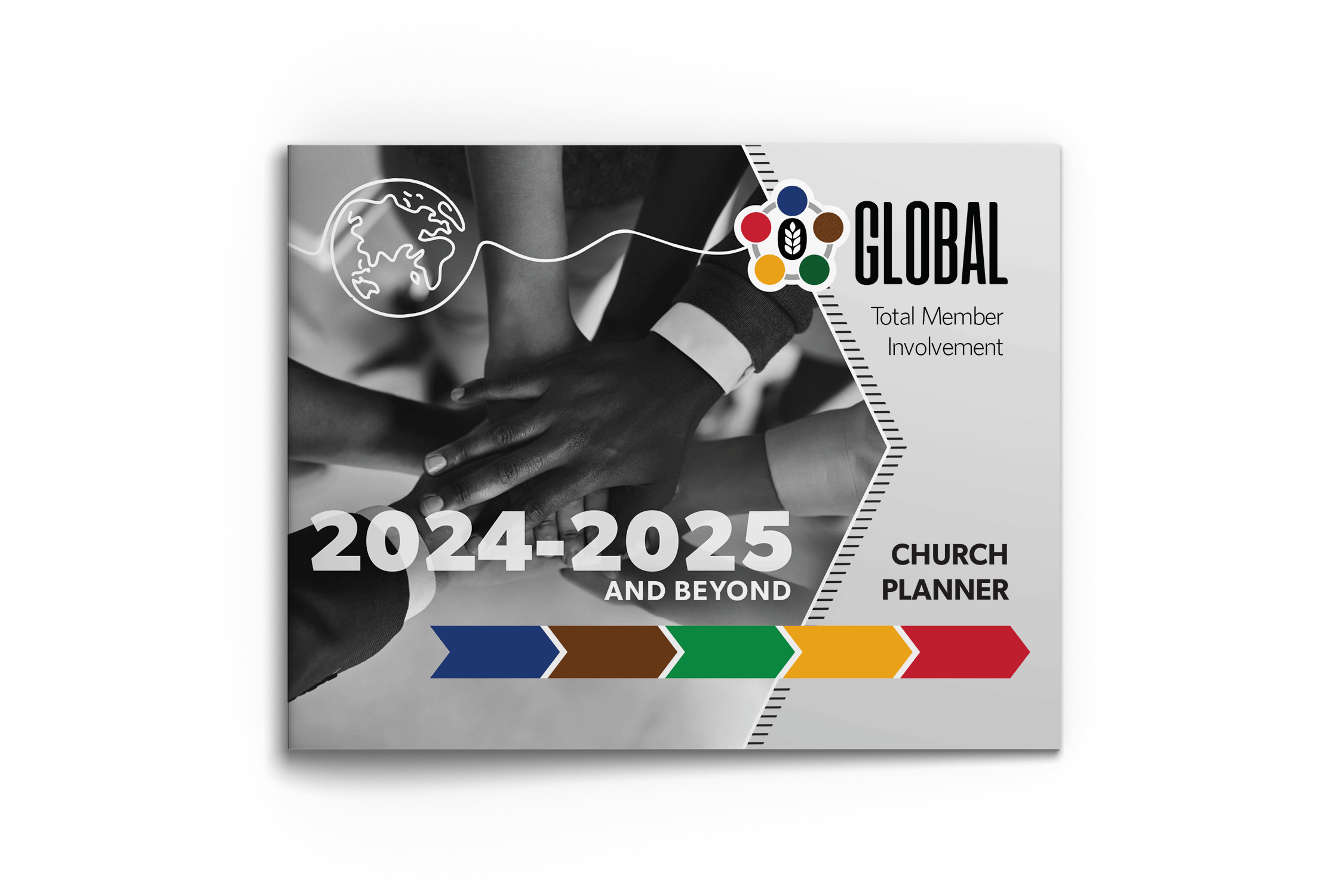 PLANIFICATEUR D’ÉGLISE
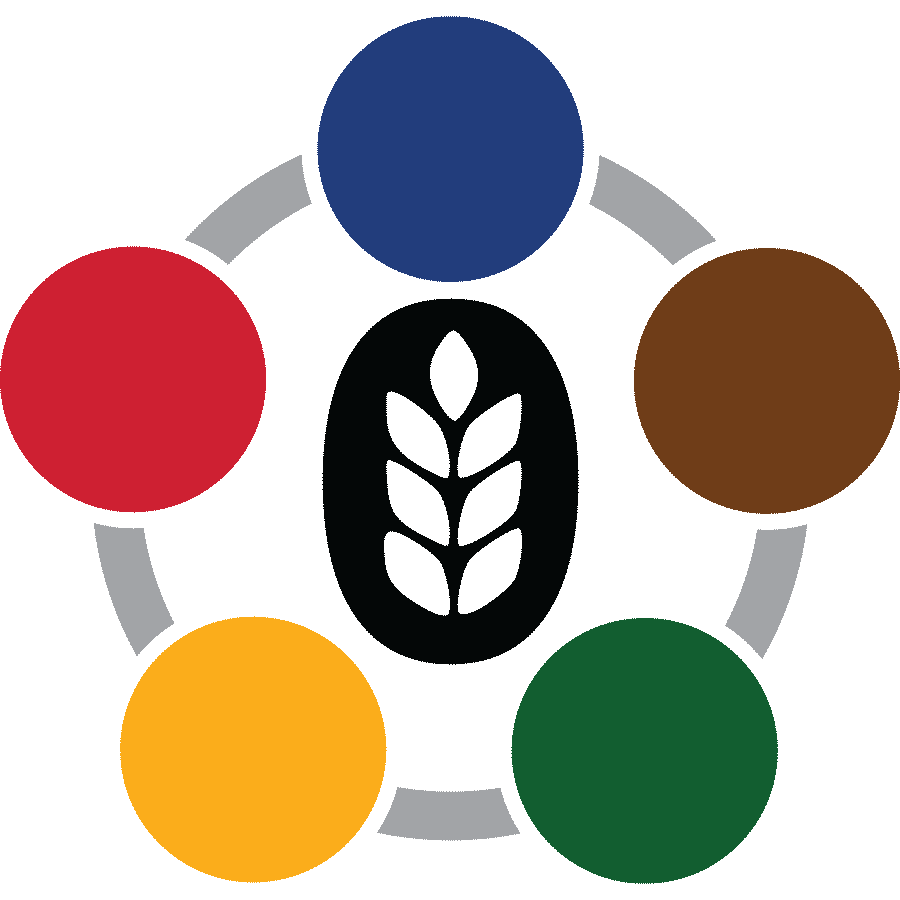 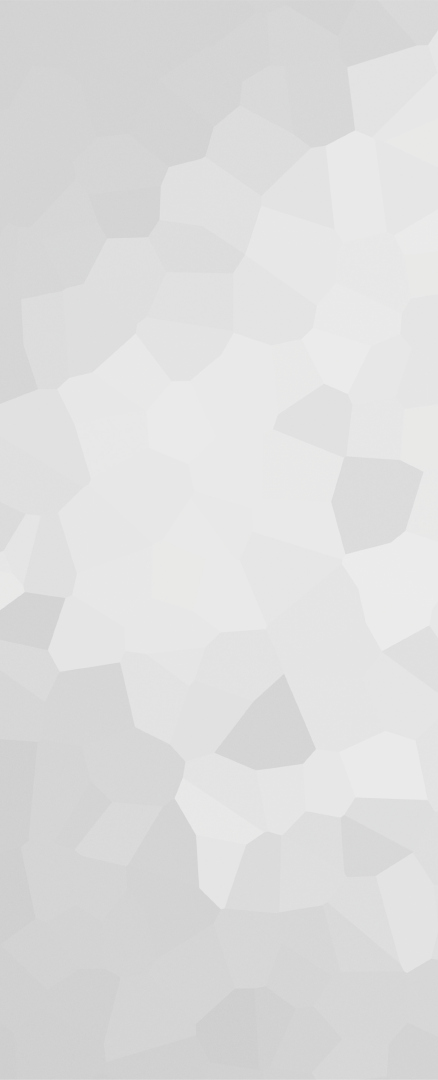 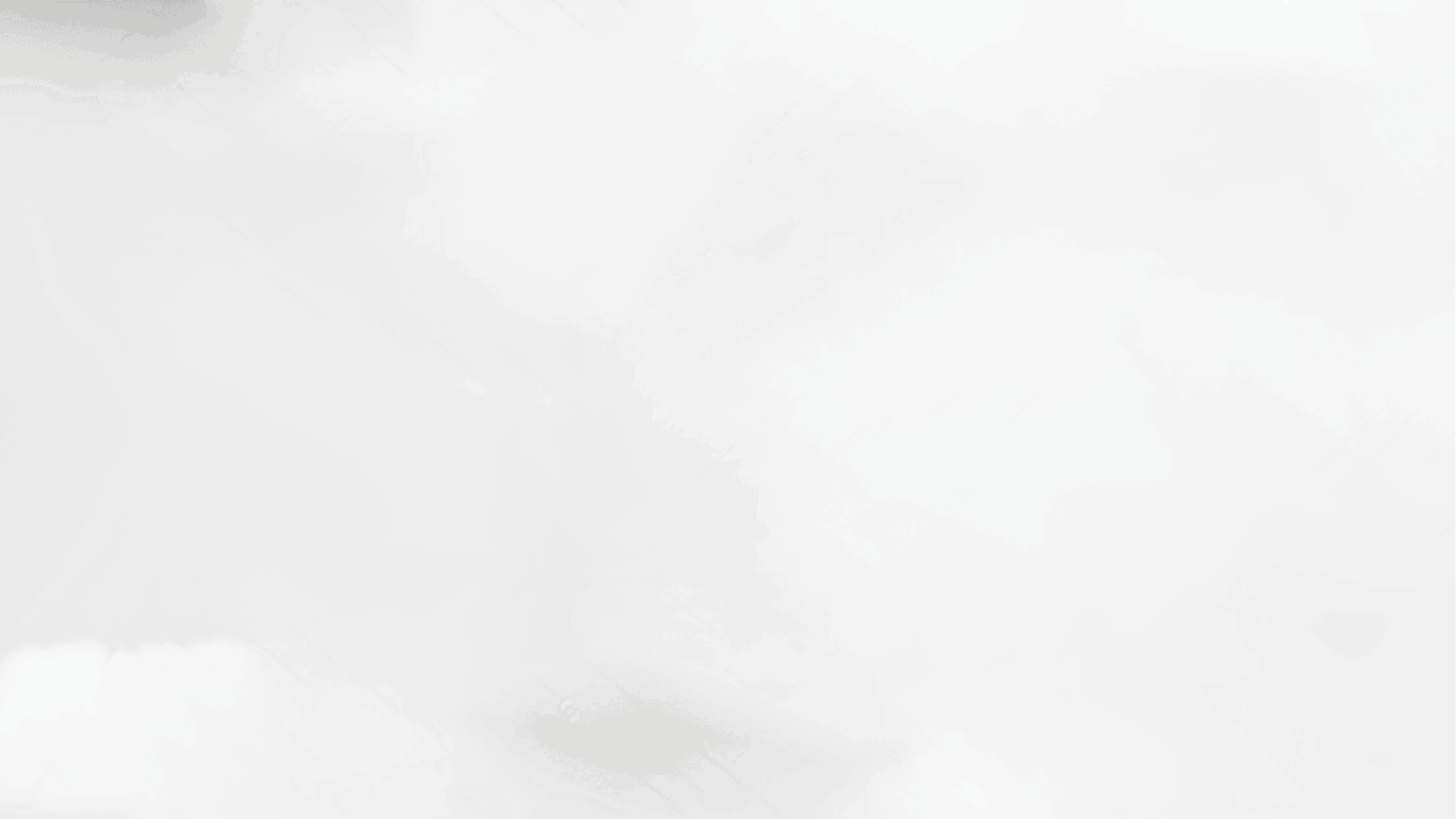 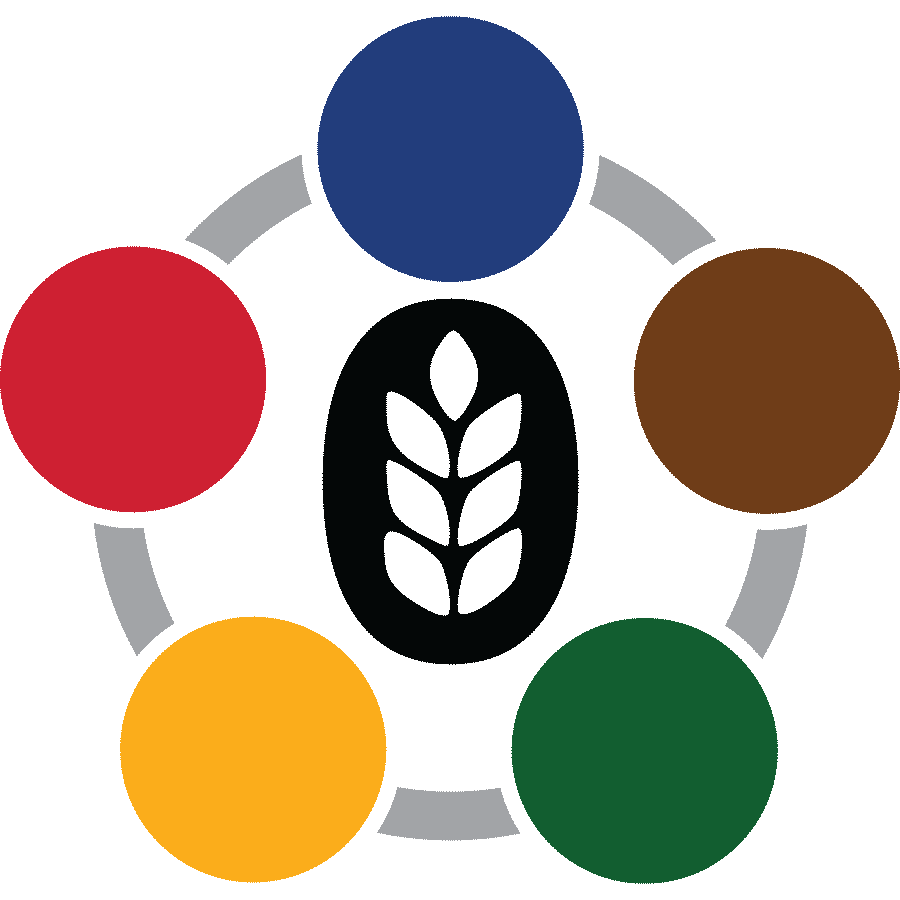 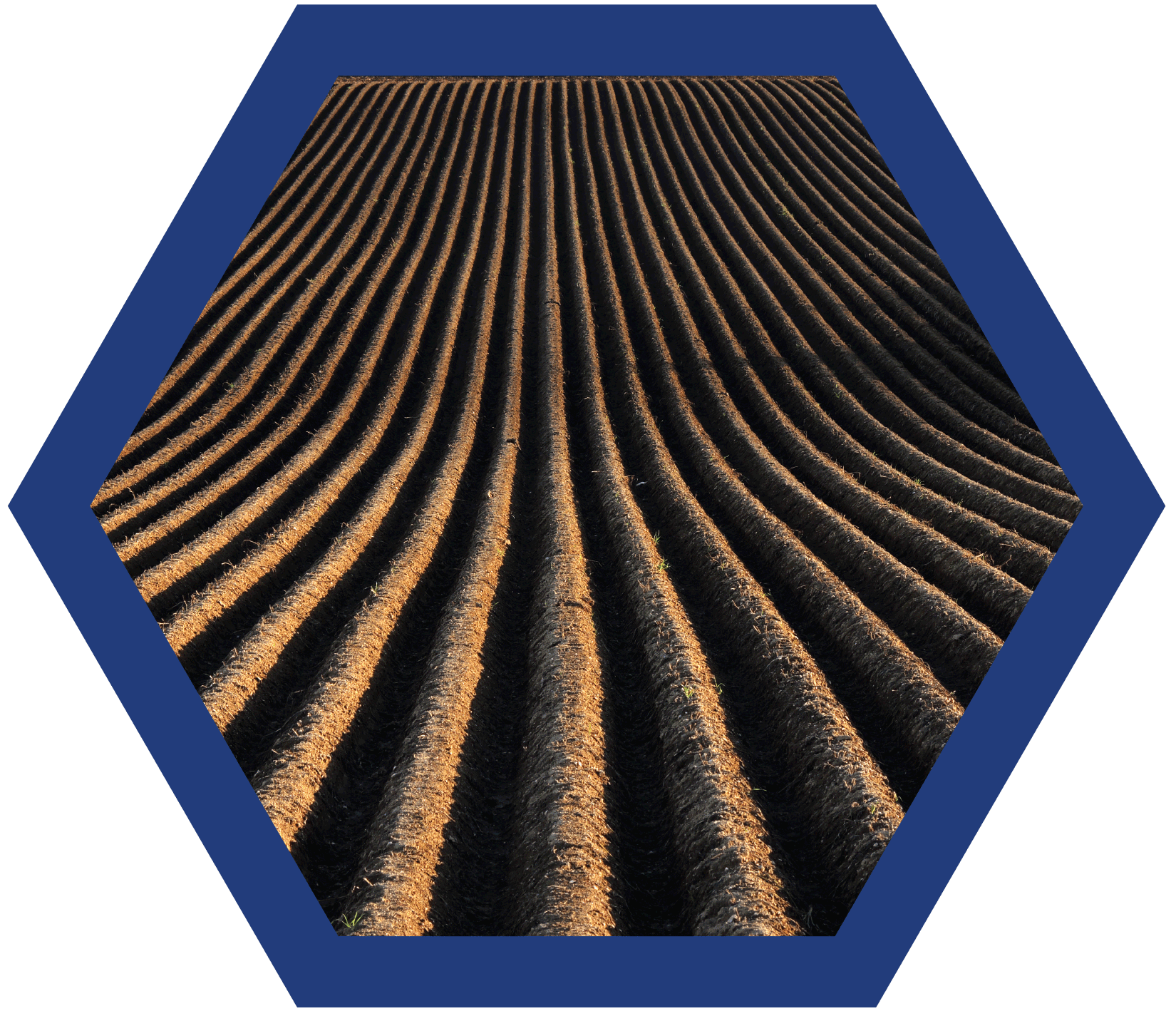 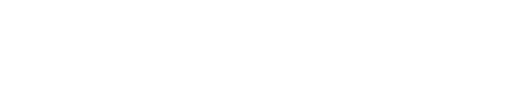 ACTIF ET CONTINU
Manuel de l'Église, p. 137
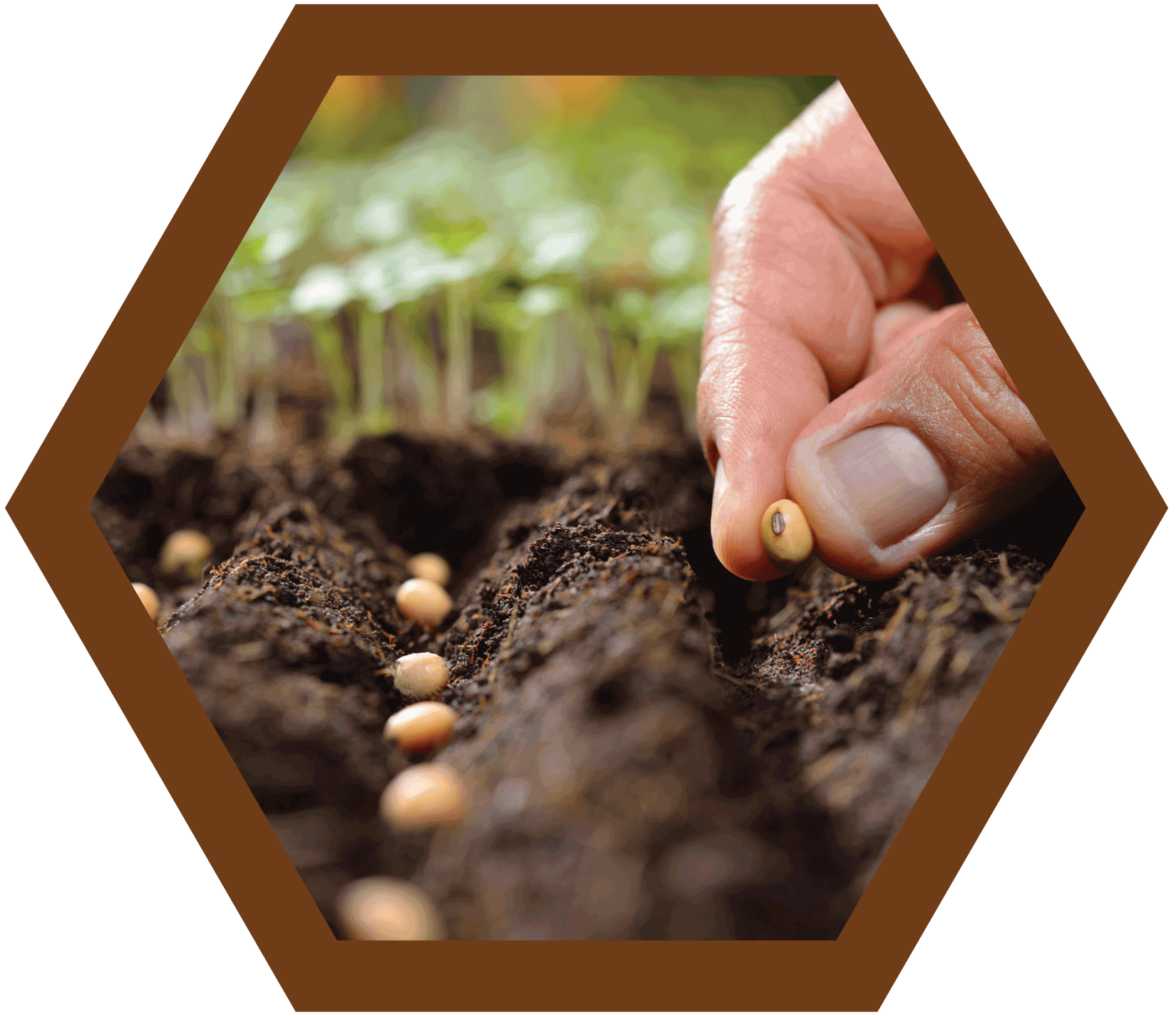 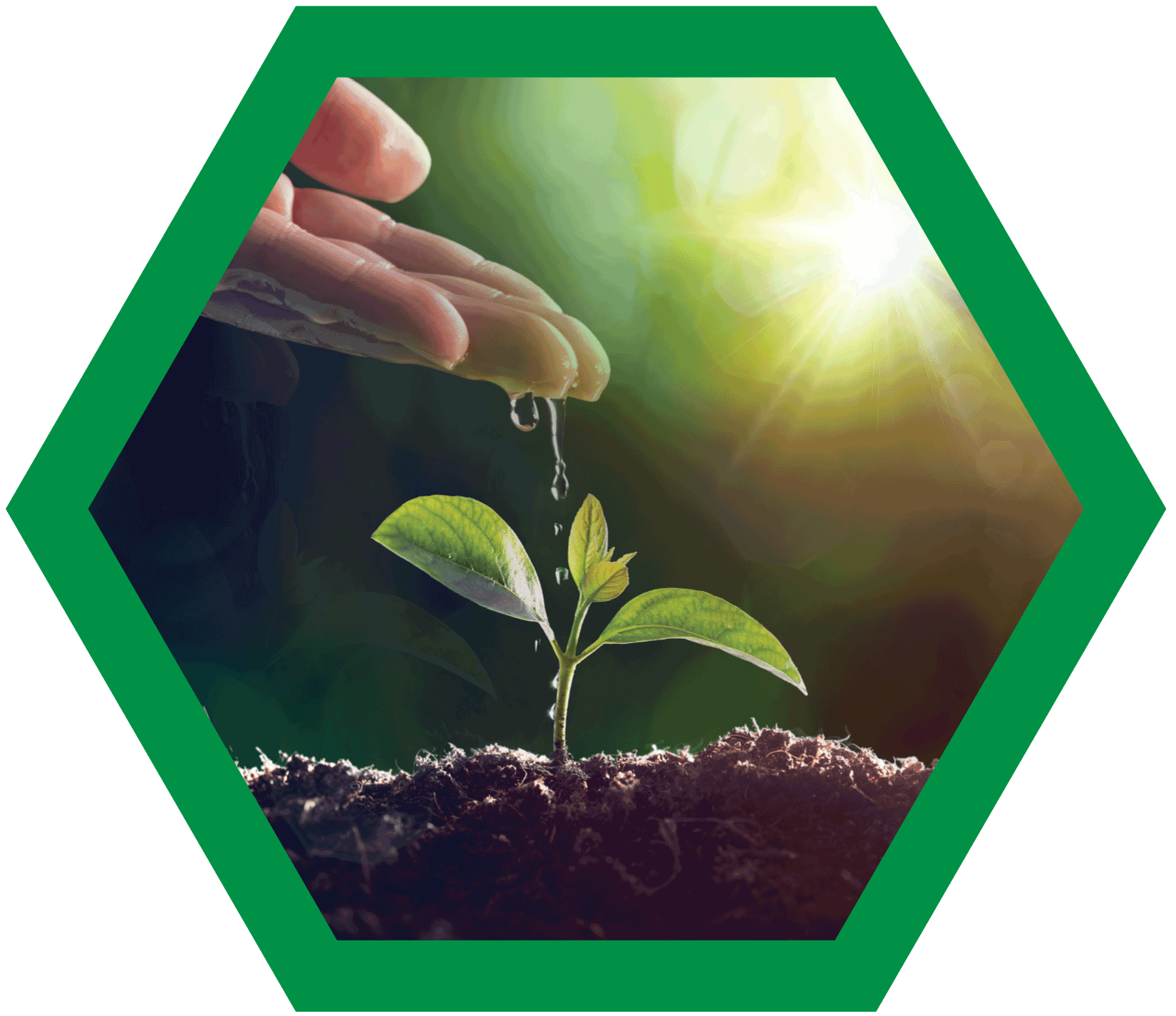 Personnel d'encadrement
Budget
Ressources
Plan annuel
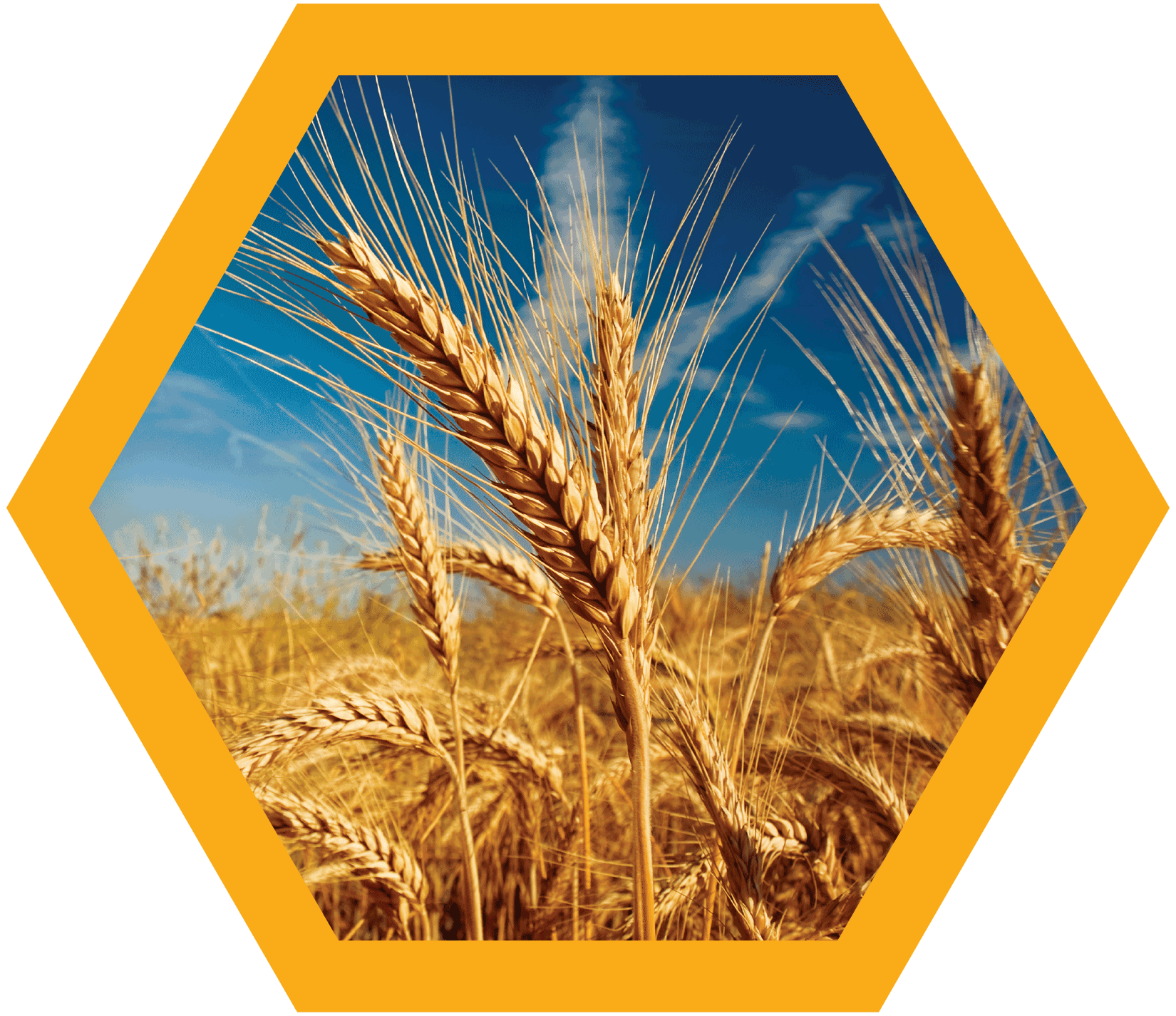 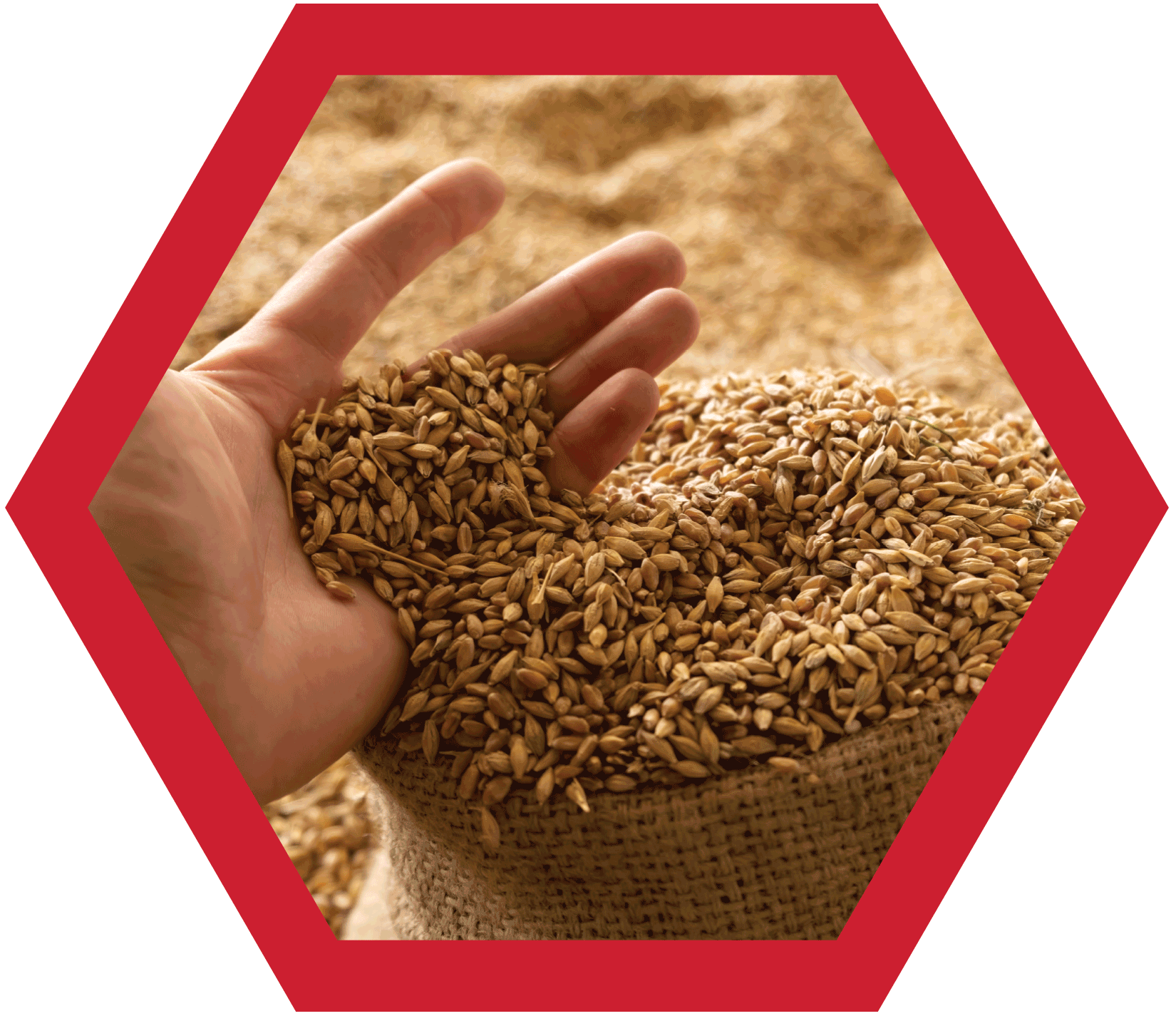 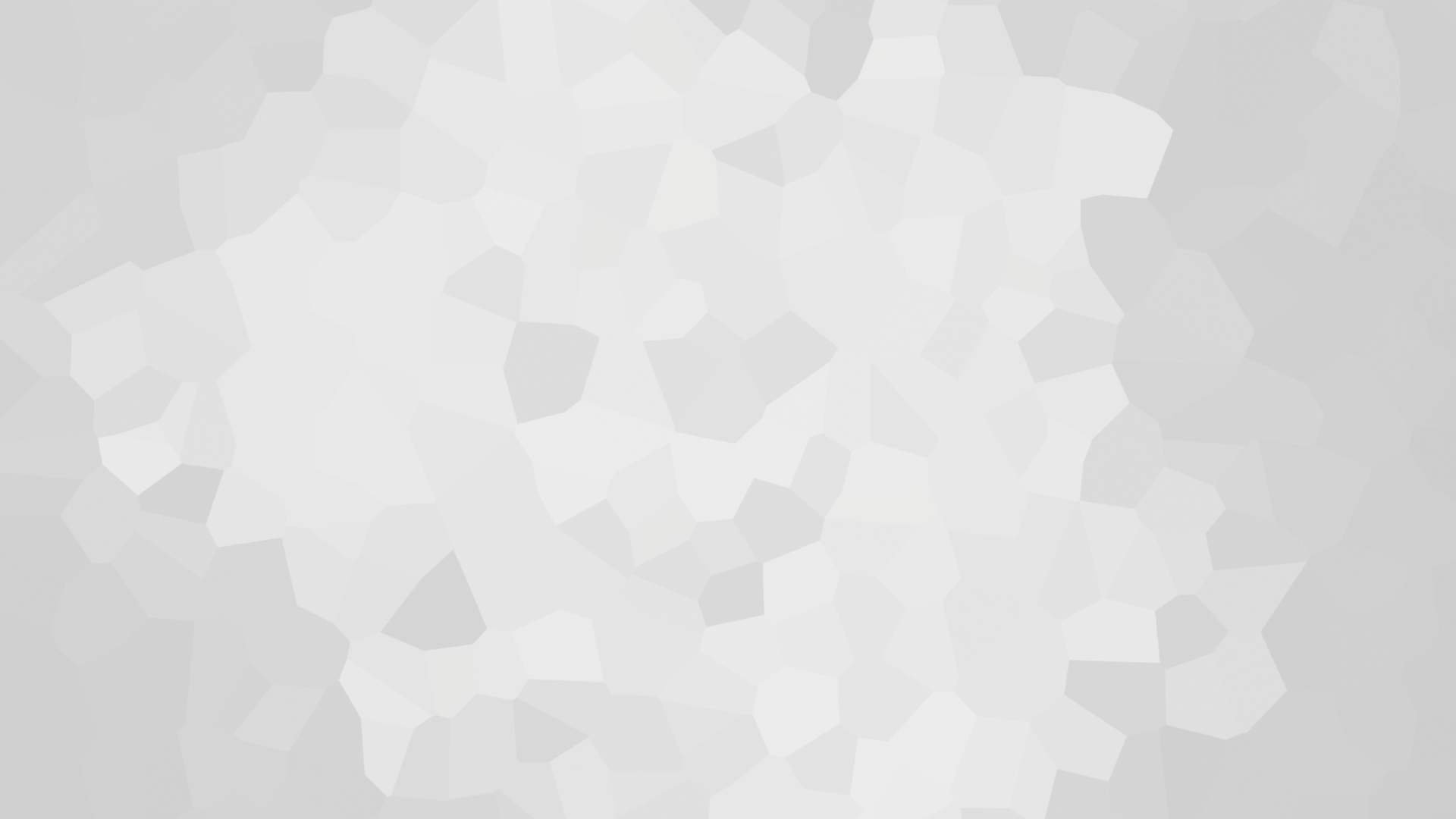 ACTIF ET CONTINU (Manuel de l'Église, p. 137)
RÉCOLTER
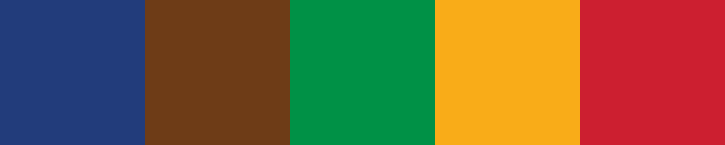 PLANTER
CULTIVER
PRÉPARER
PRÉSERVER
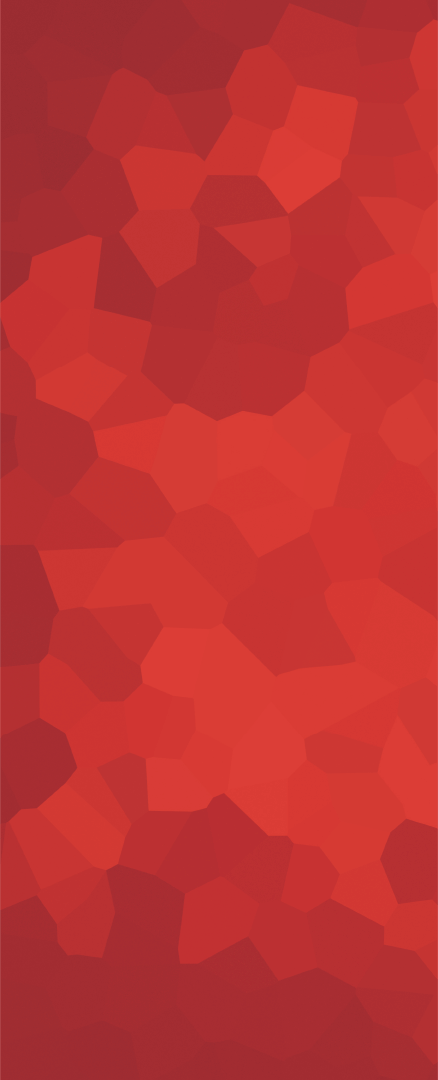 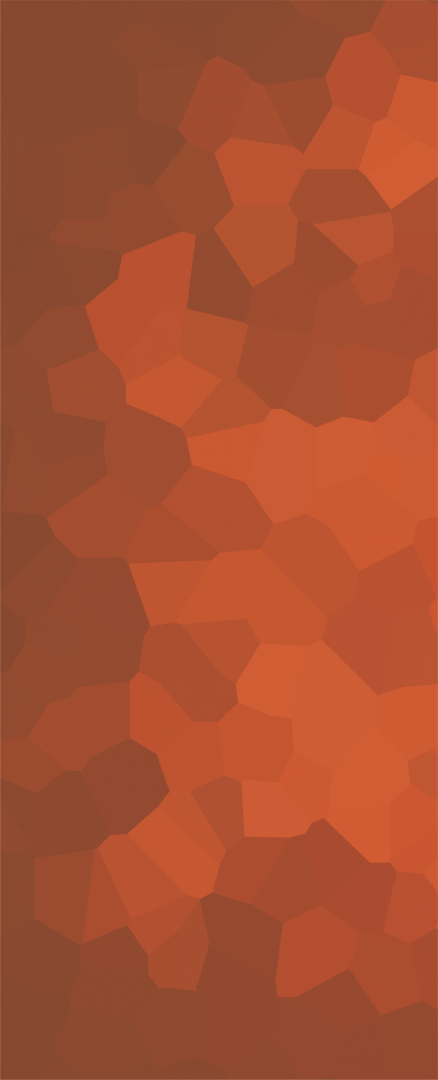 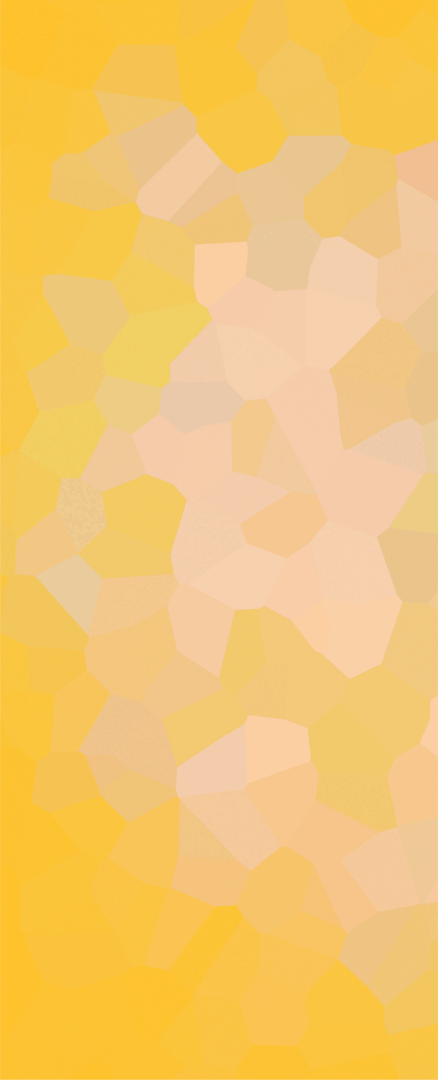 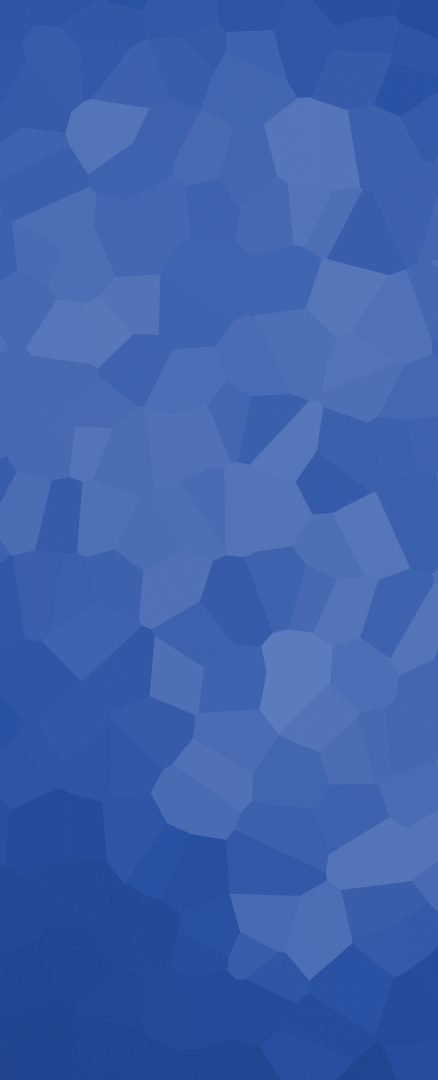 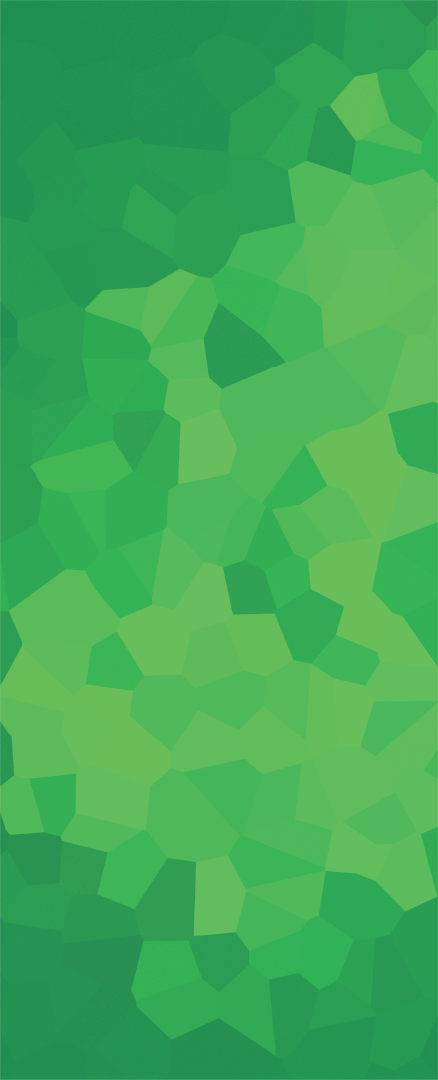 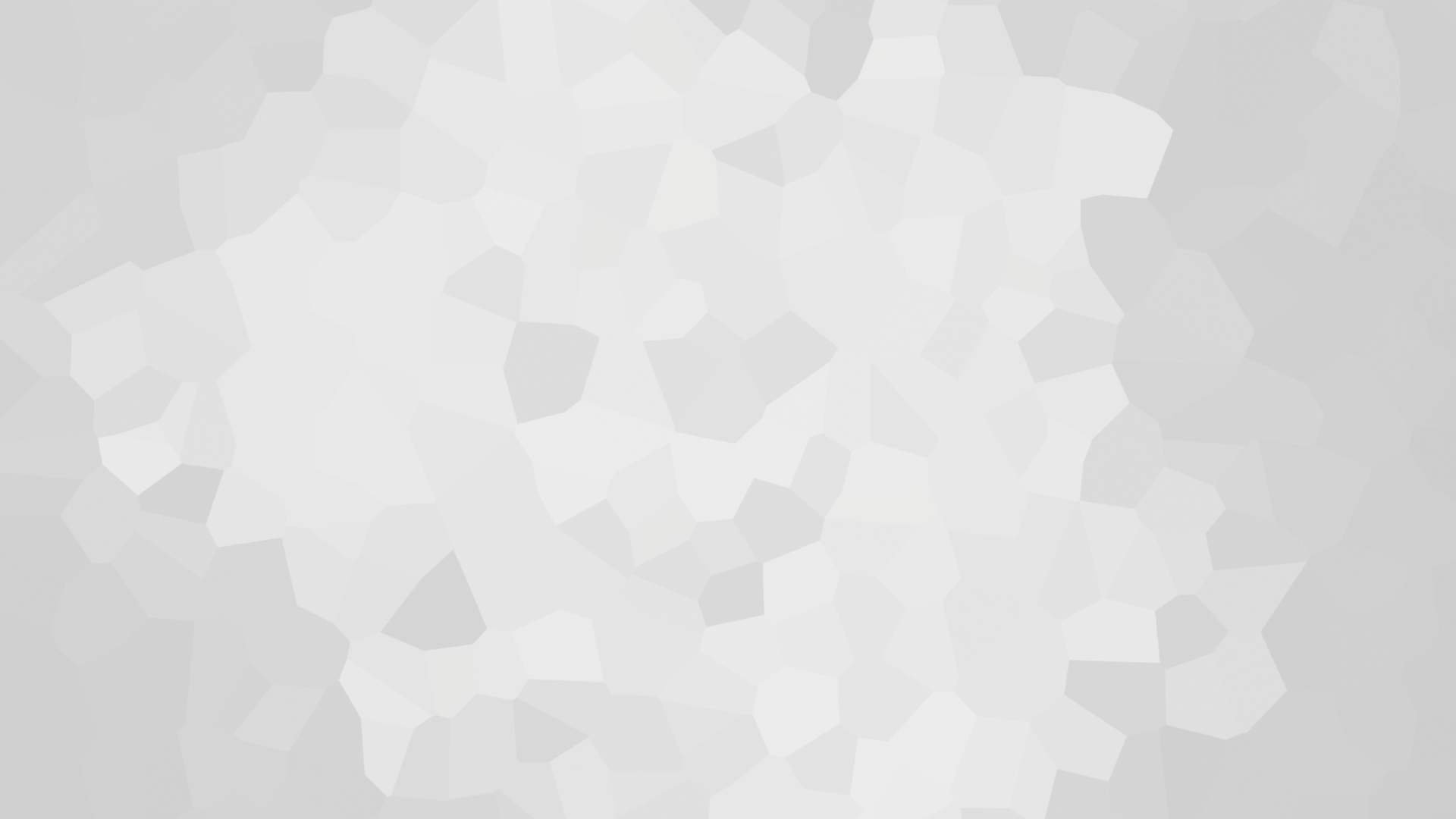 ACTIF ET CONTINU (Manuel de l'Église, p. 137)
RÉCOLTER
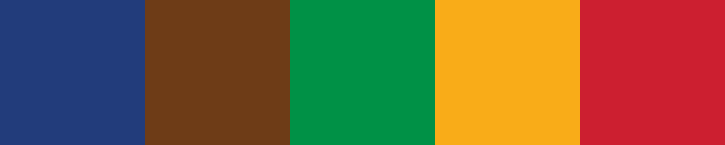 PLANTER
CULTIVER
PRÉPARER
PRÉSERVER
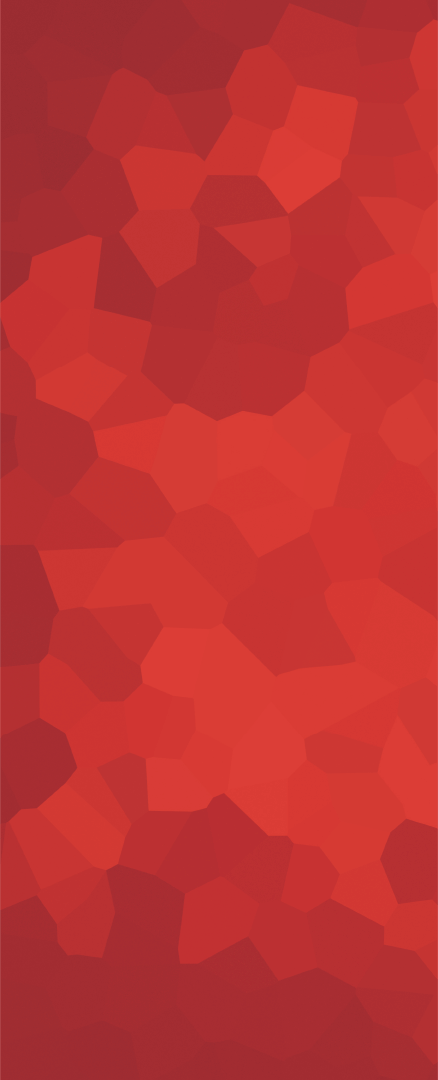 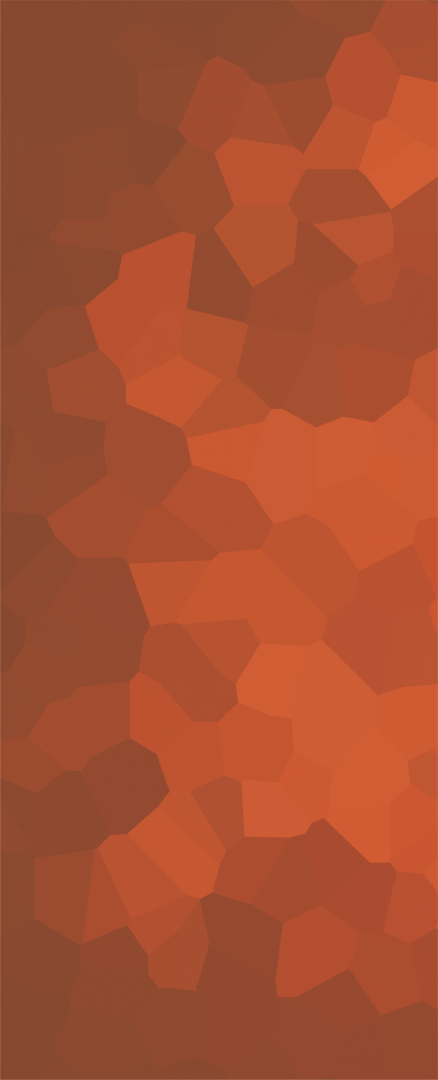 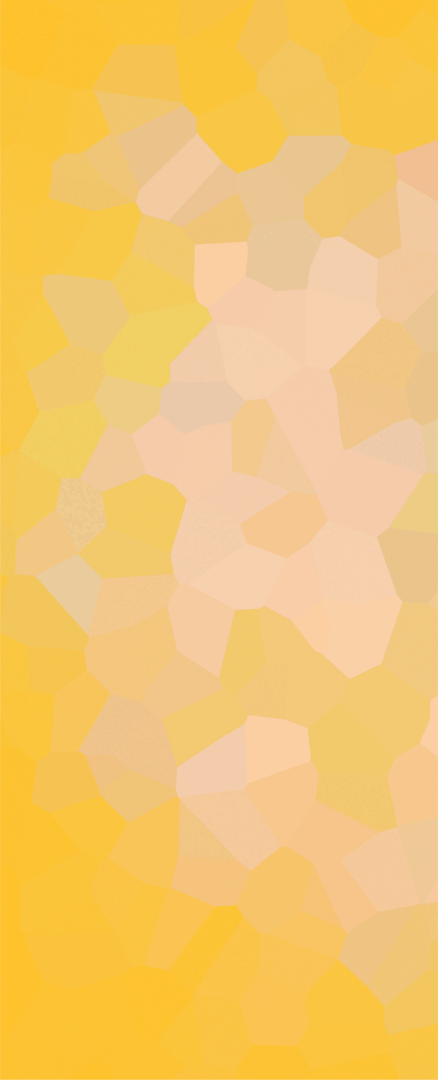 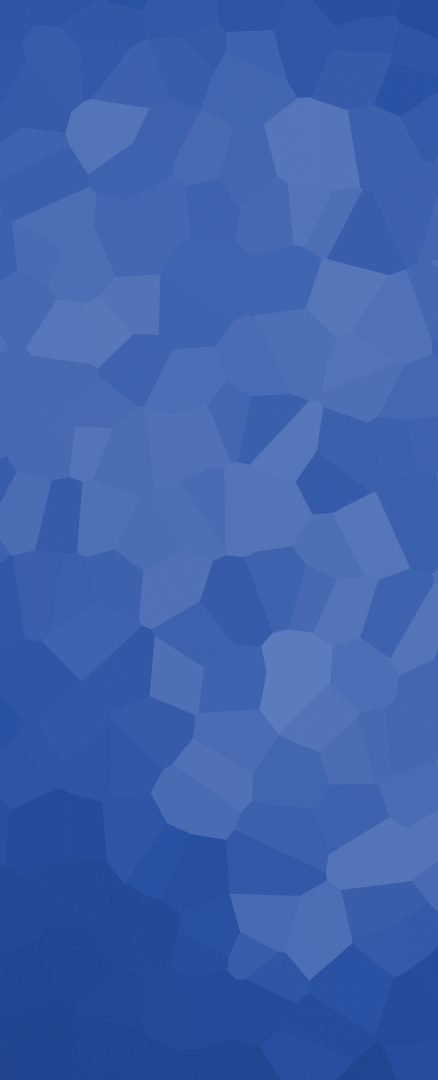 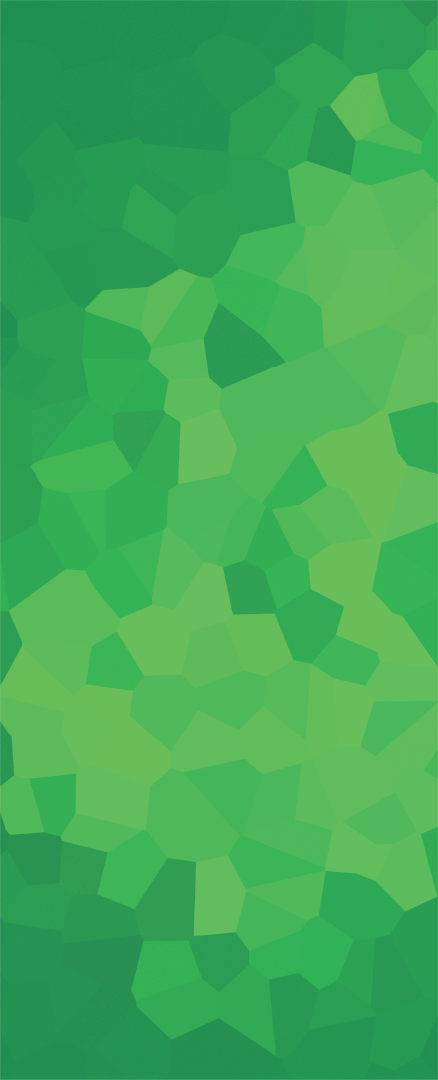 Responsable des ministères de la santé 
(p. 100)

Responsable des services communautaires 
(p. 107)
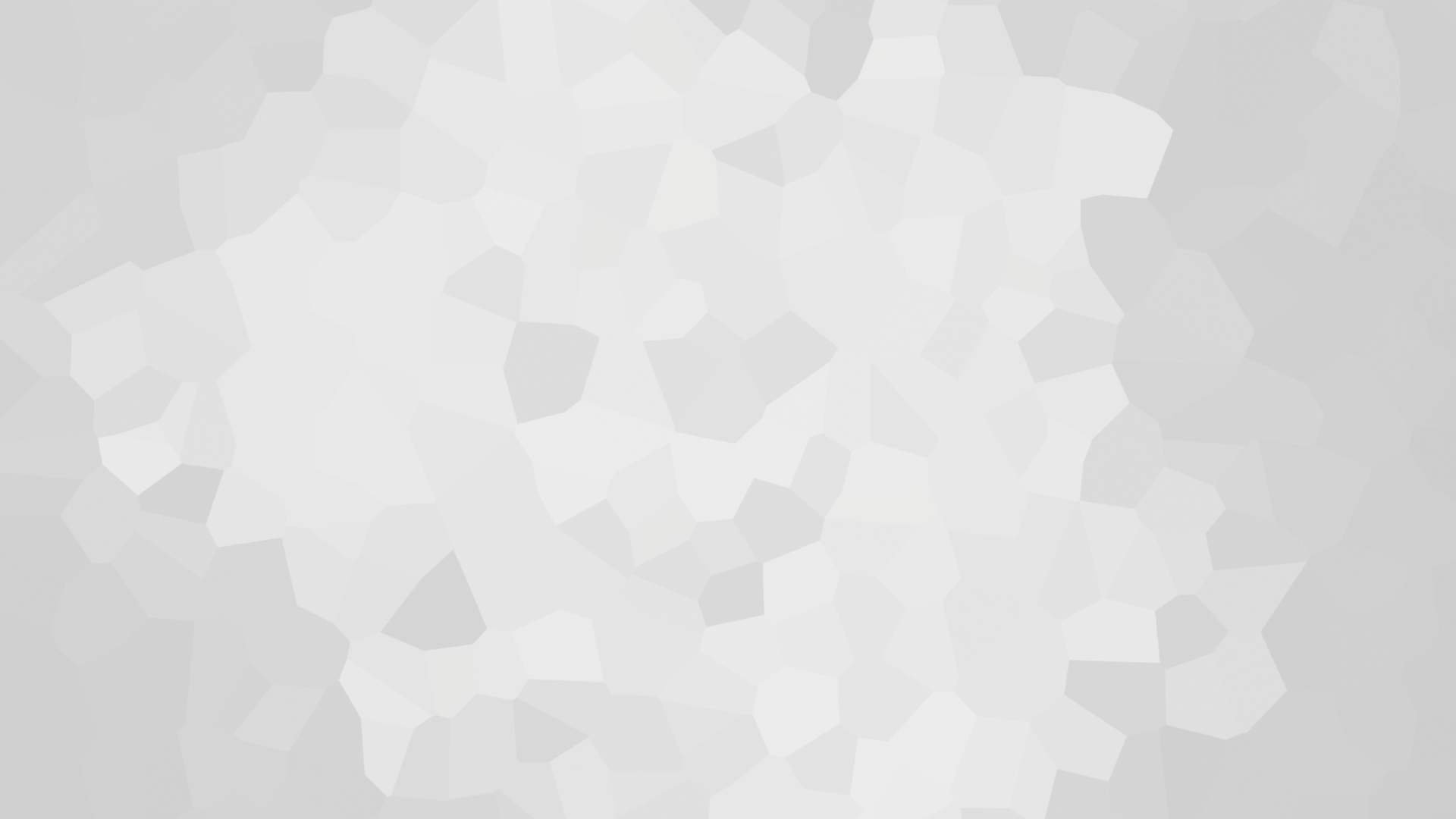 ACTIF ET CONTINU (Manuel de l'Église, p. 137)
RÉCOLTER
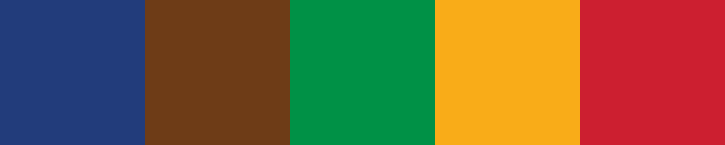 PLANTER
CULTIVER
PRÉPARER
PRÉSERVER
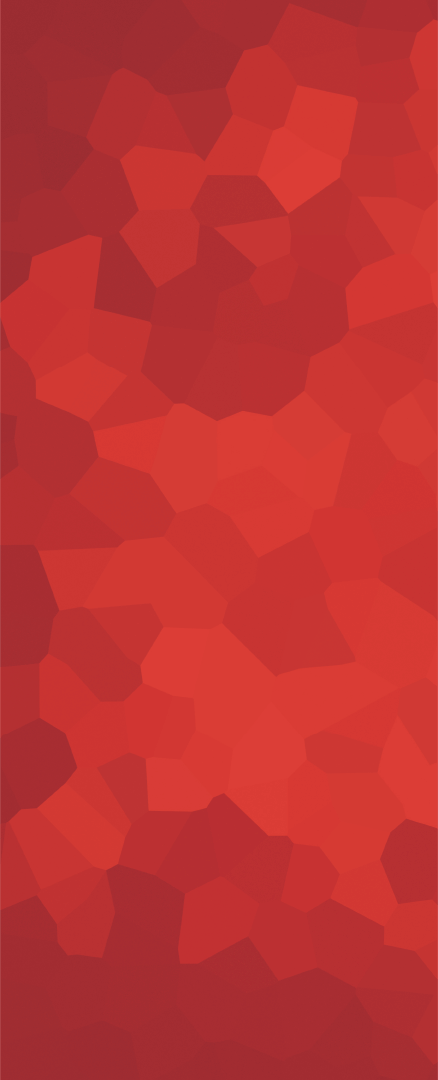 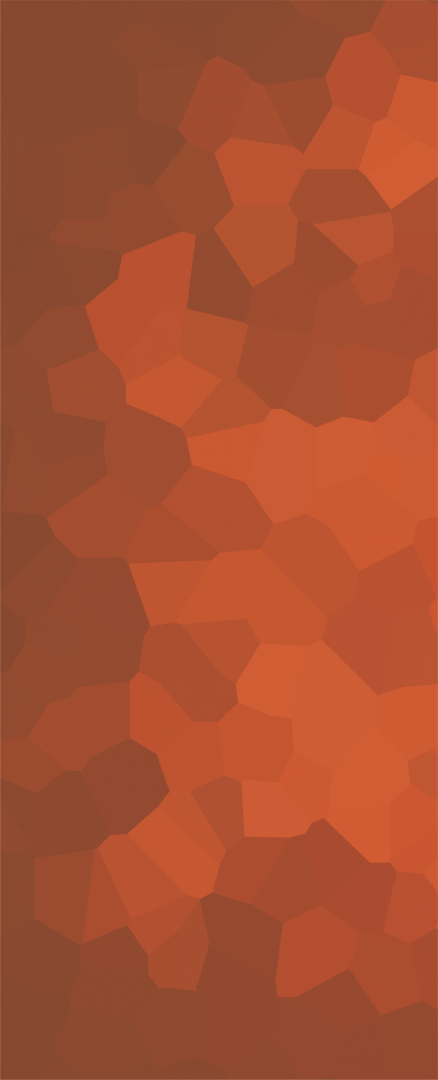 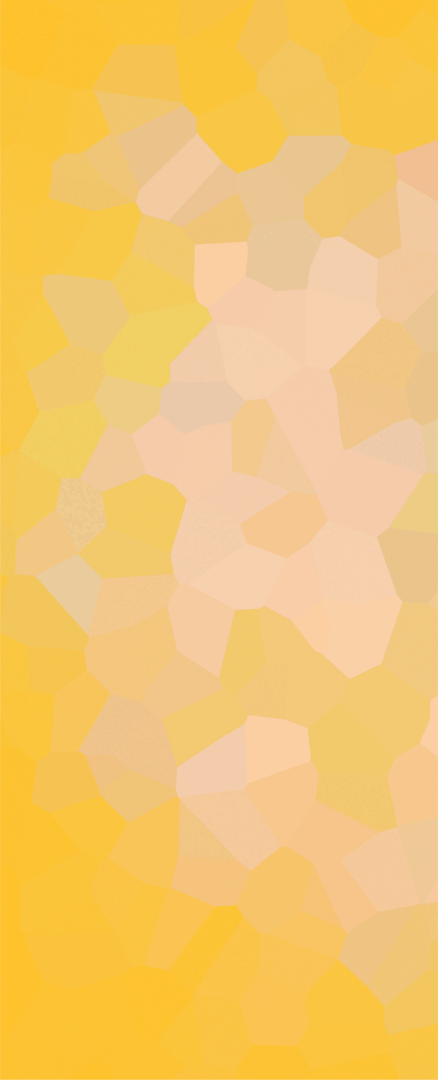 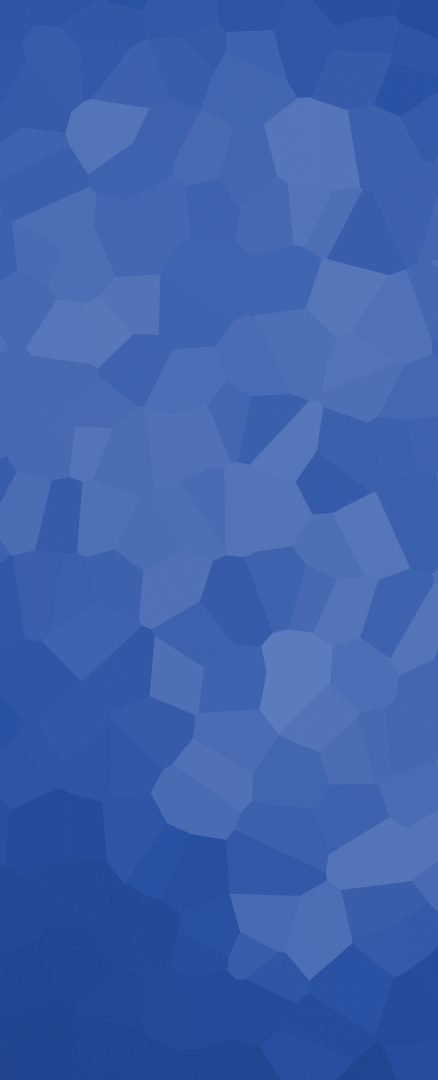 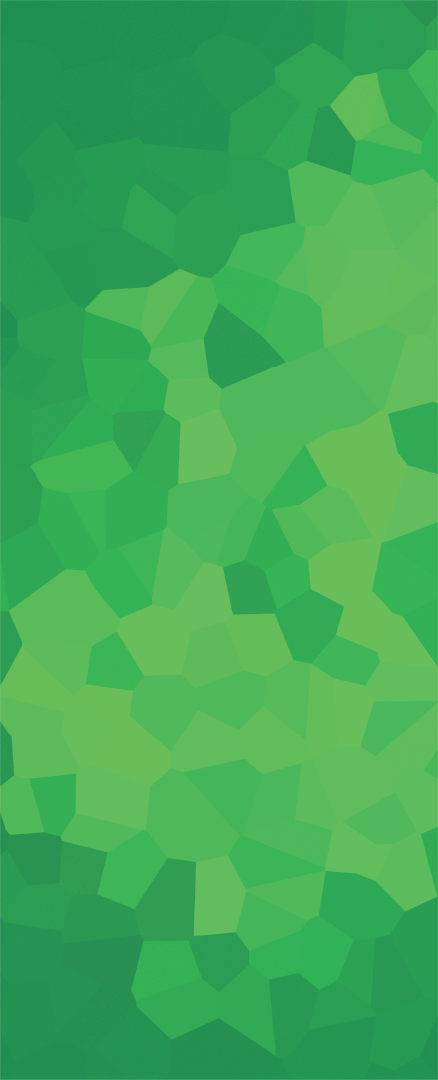 Responsable des ministères de la santé 
(p. 100)

Responsable des services communautaires 
(p. 107)
Coordinateur des ministères de l'édition
(p. 102)

Assistant personnel des ministères
(p. 107)
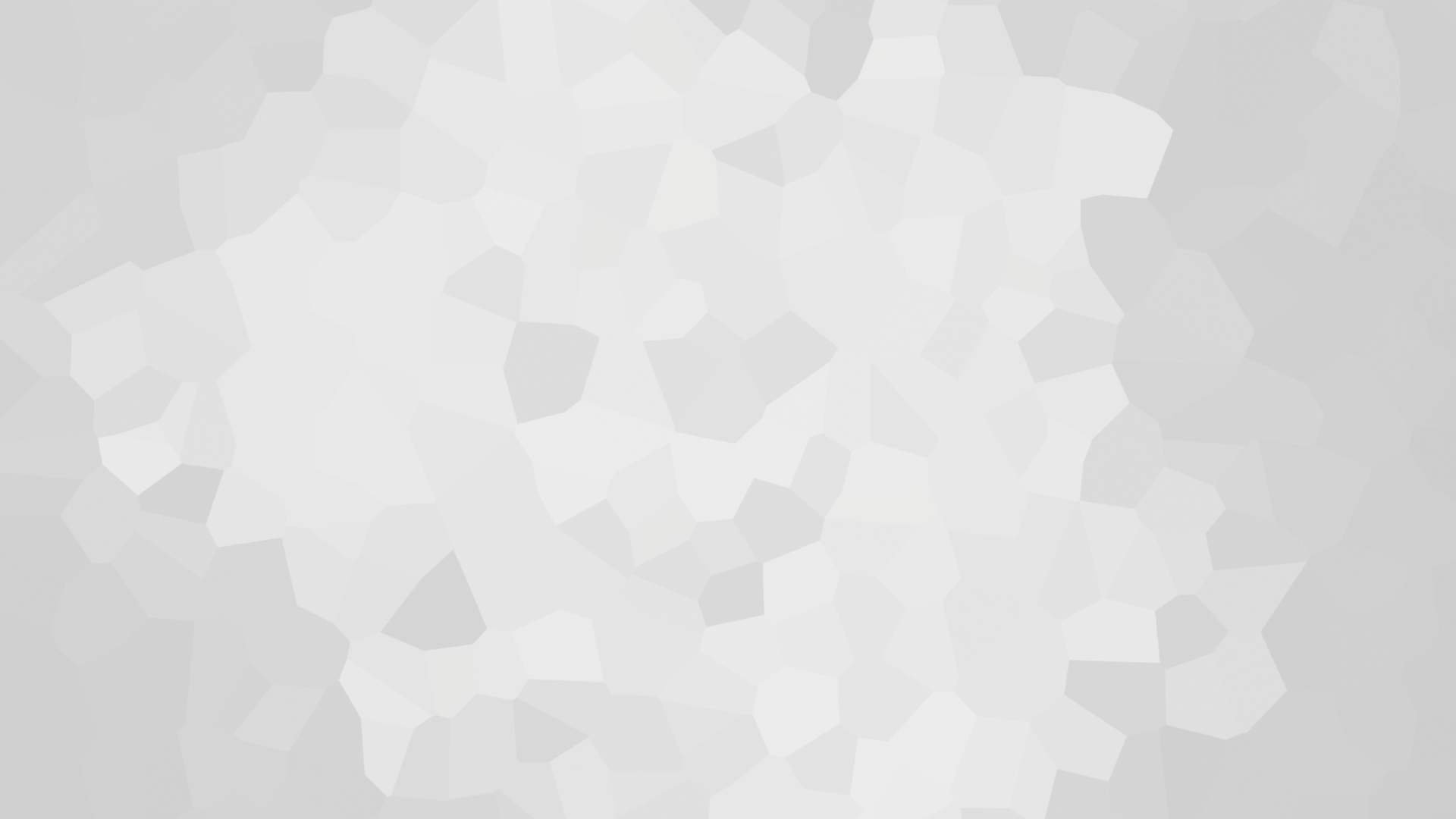 ACTIF ET CONTINU (Manuel de l'Église, p. 137)
RÉCOLTER
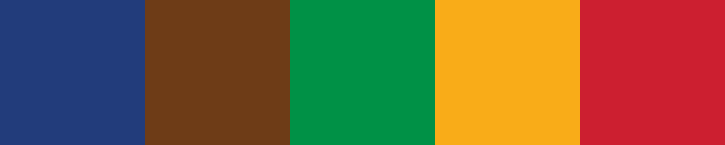 PLANTER
CULTIVER
PRÉPARER
PRÉSERVER
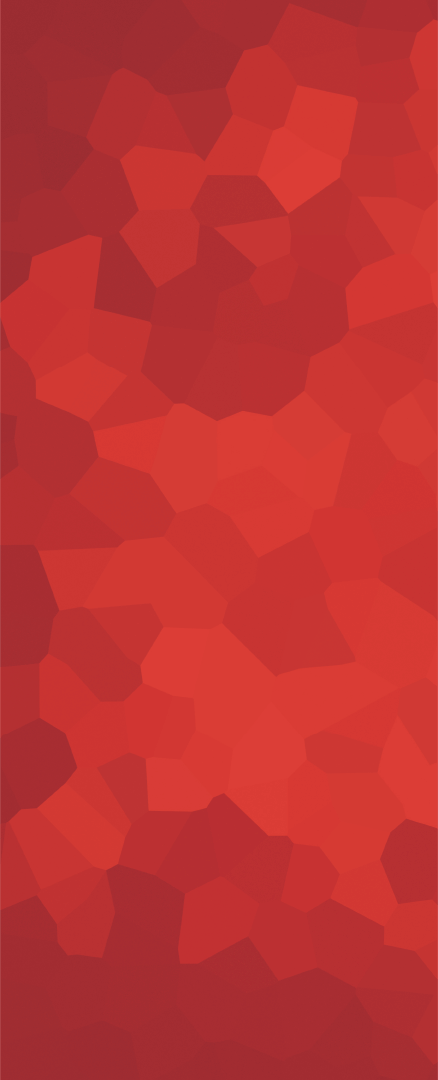 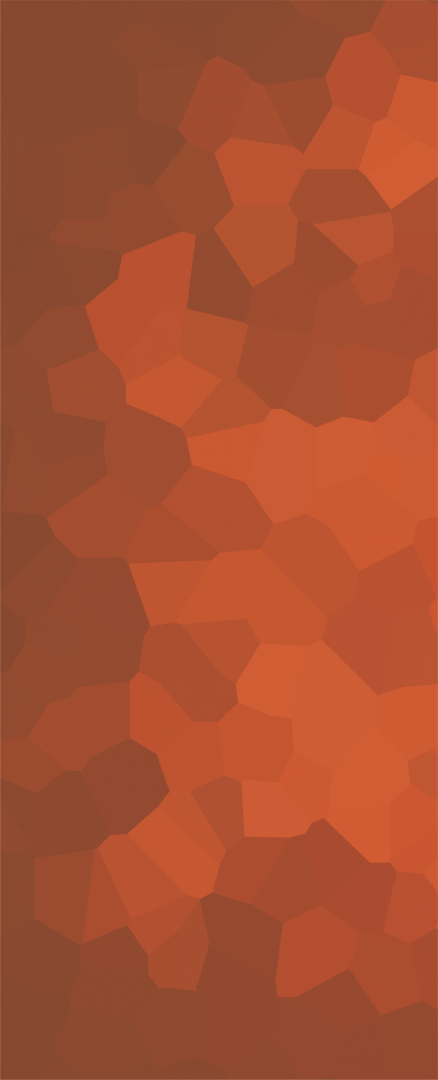 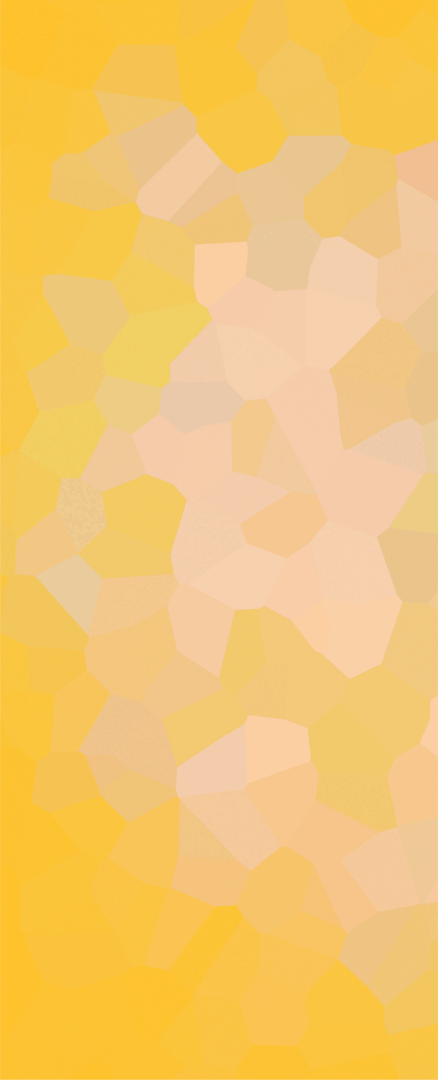 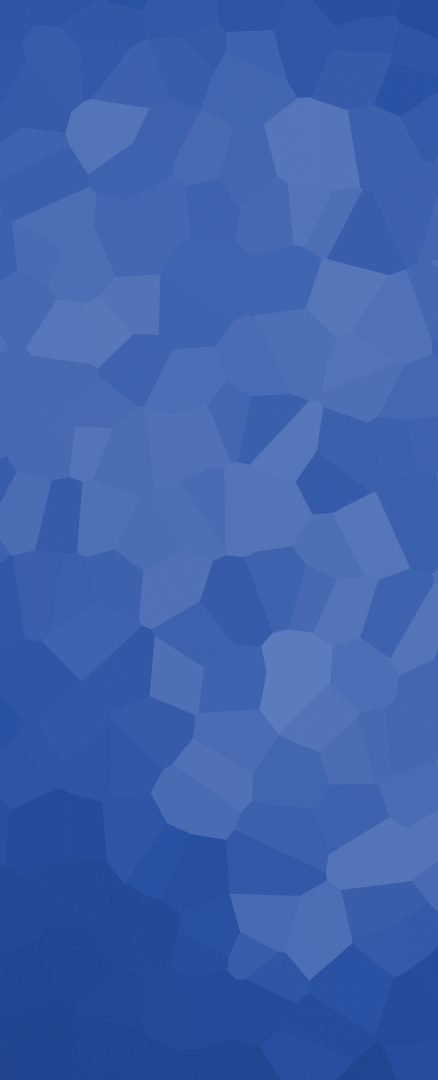 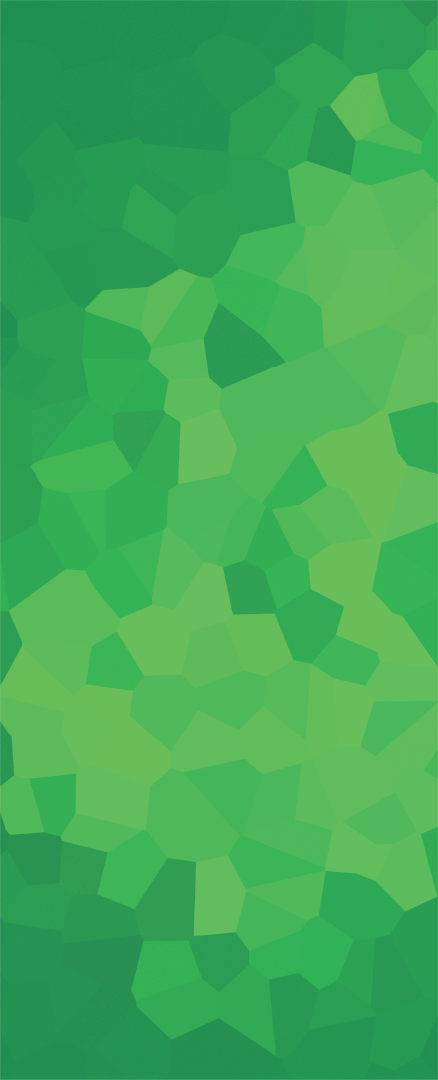 Responsable des ministères de la santé 
(p. 100)

Responsable des services communautaires 
(p. 107)
Coordinateur biblique de l'école
(p. 107)

Coordinateur D’intérêts
(p. 107)
Coordinateur des ministères de l'édition
(p. 102)

Assistant personnel des ministères
(p. 107)
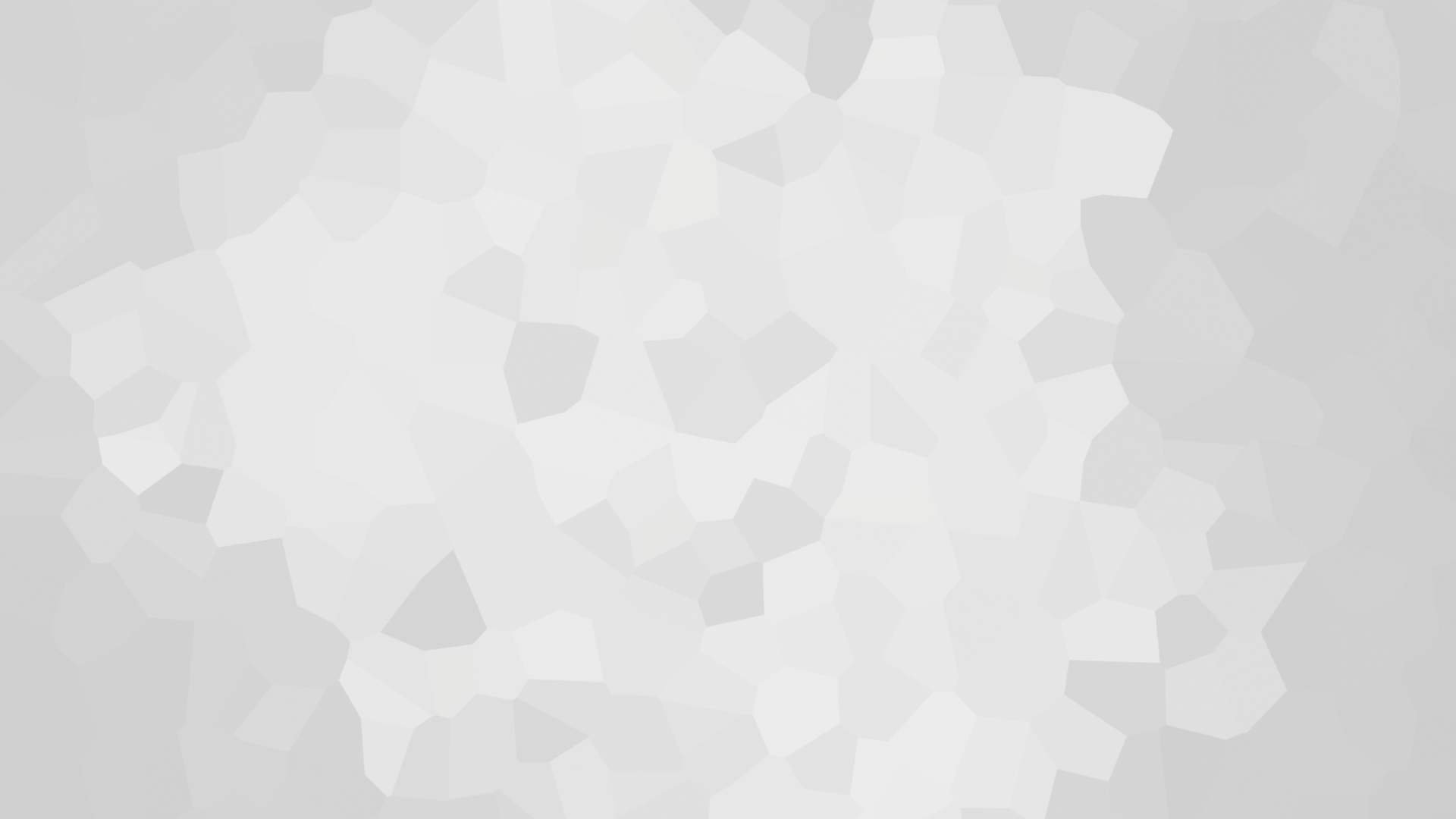 ACTIF ET CONTINU (Manuel de l'Église, p. 137)
RÉCOLTER
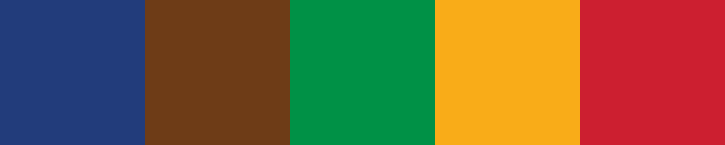 PLANTER
CULTIVER
PRÉPARER
PRÉSERVER
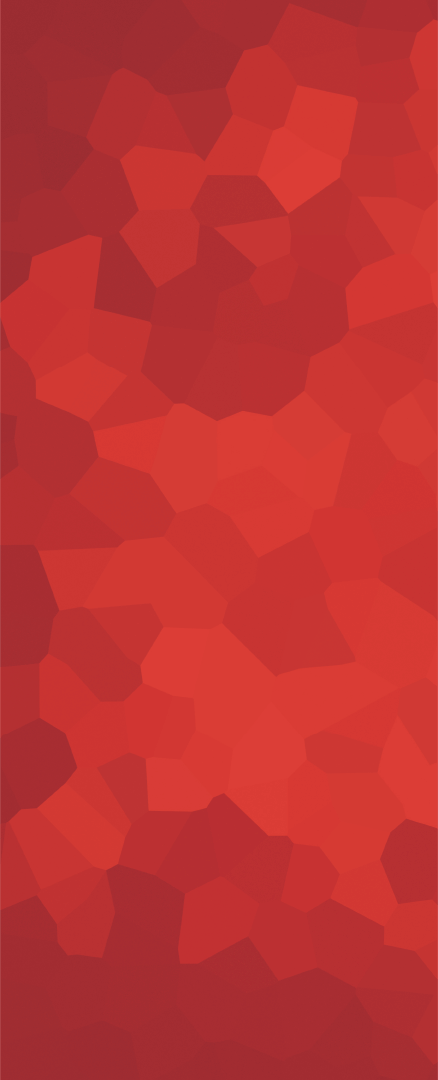 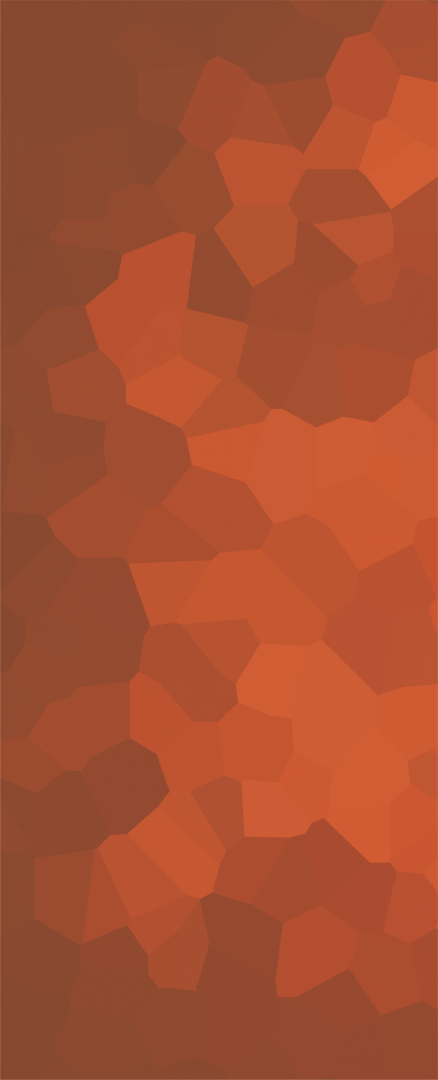 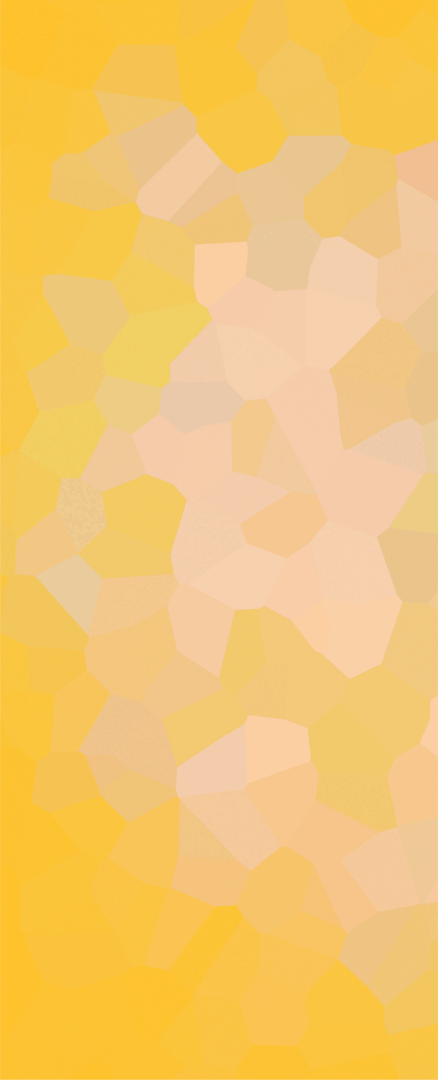 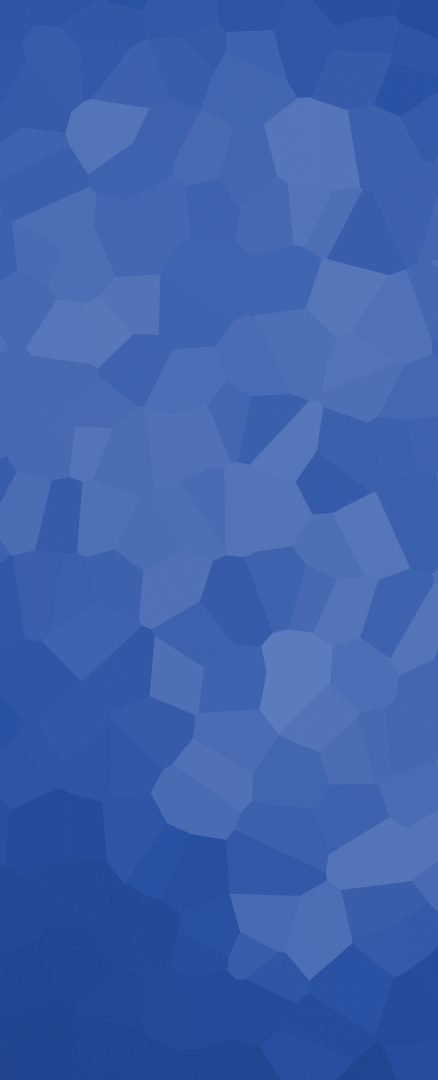 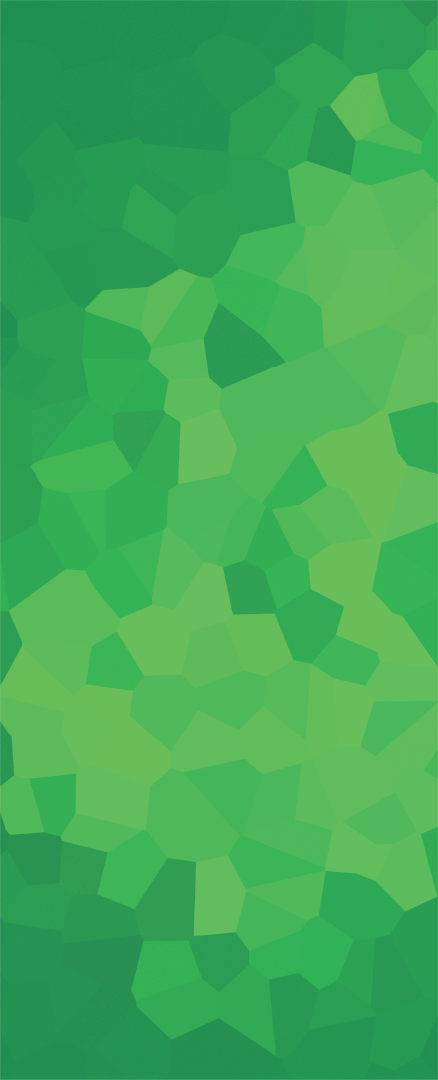 Responsable des ministères de la santé 
(p. 100)

Responsable des services communautaires 
(p. 107)
Bible 
Coordinateur de l'école
(p. 107)

Intérêt 
Coordinateur
(p. 107)
Pasteur et conseil de l'église
(p. 138)

Responsable des ministères personnels
(p. 107)
Coordinateur des ministères de l'édition
(p. 102)

Assistant personnel des ministères
(p. 107)
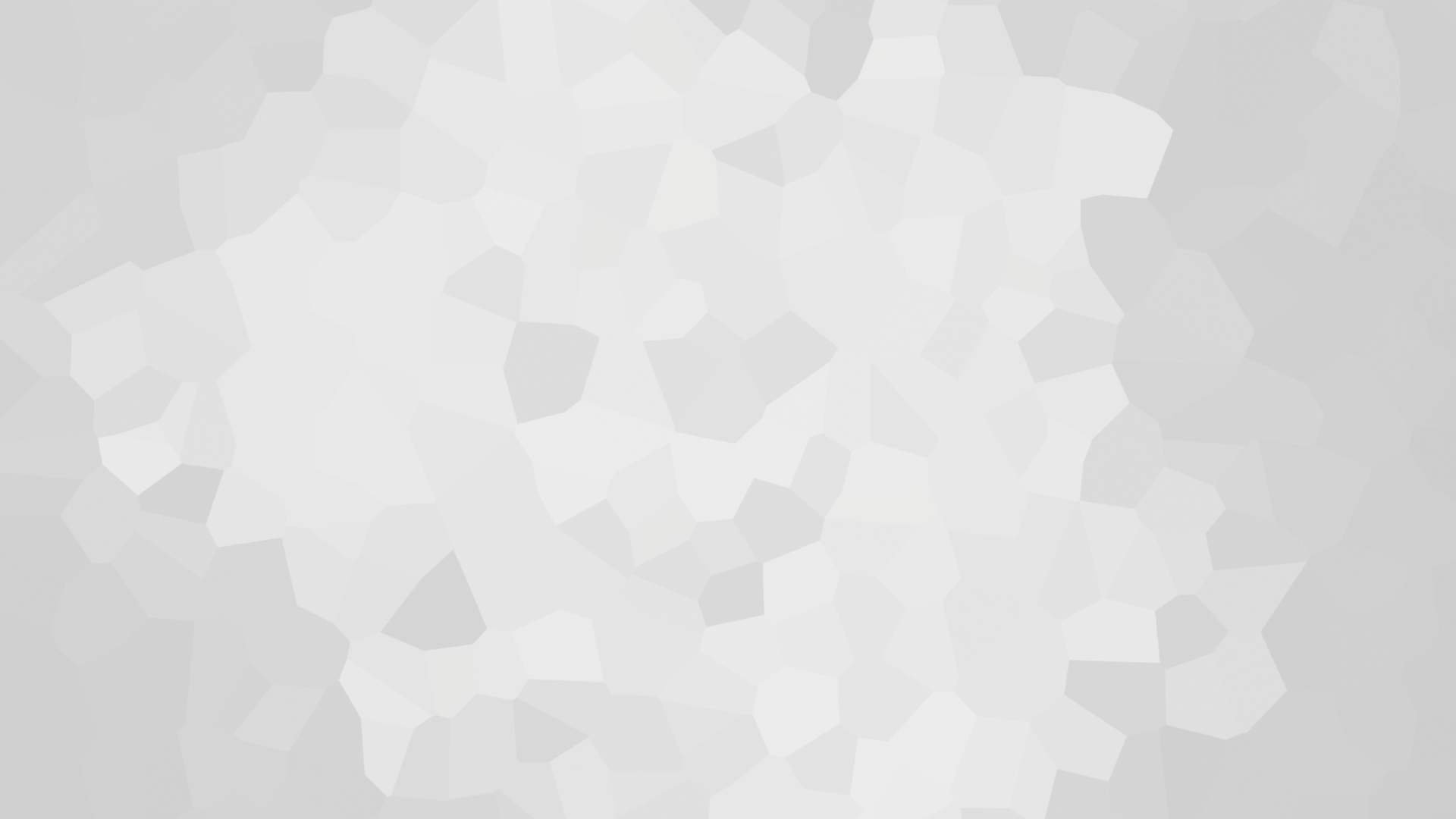 ACTIF ET CONTINU (Manuel de l'Église, p. 137)
RÉCOLTER
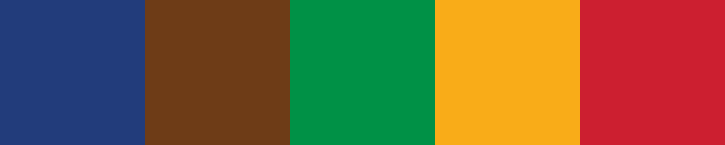 PLANTER
CULTIVER
PRÉPARER
PRÉSERVER
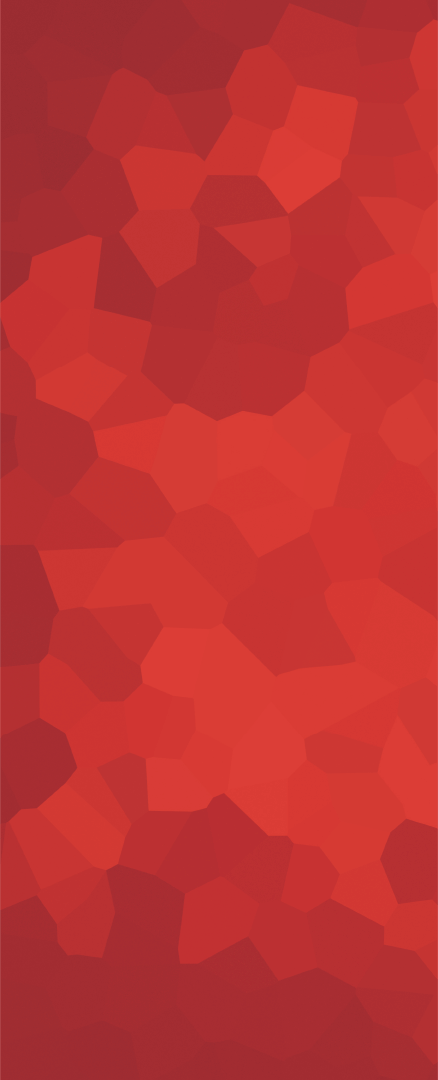 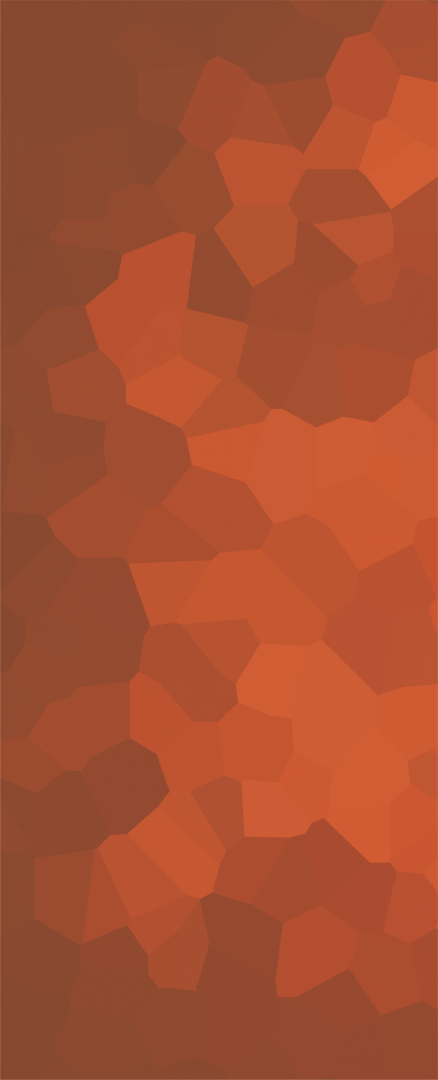 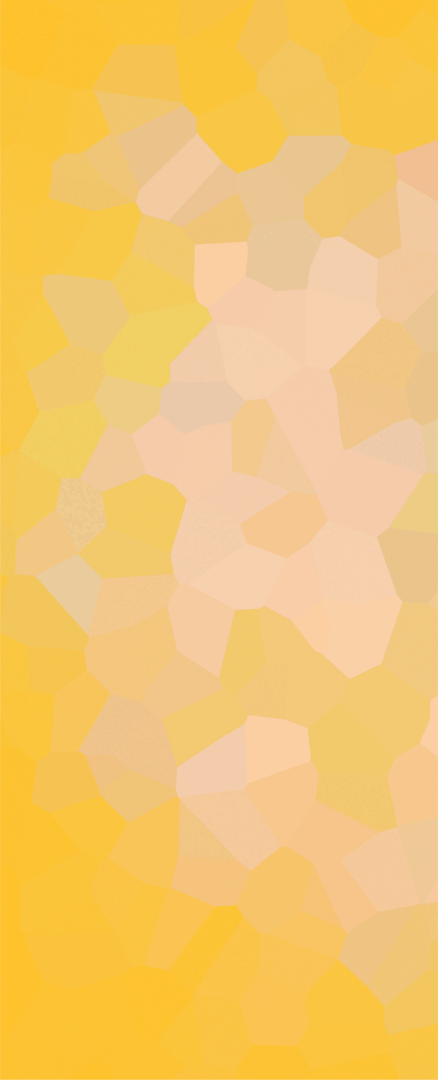 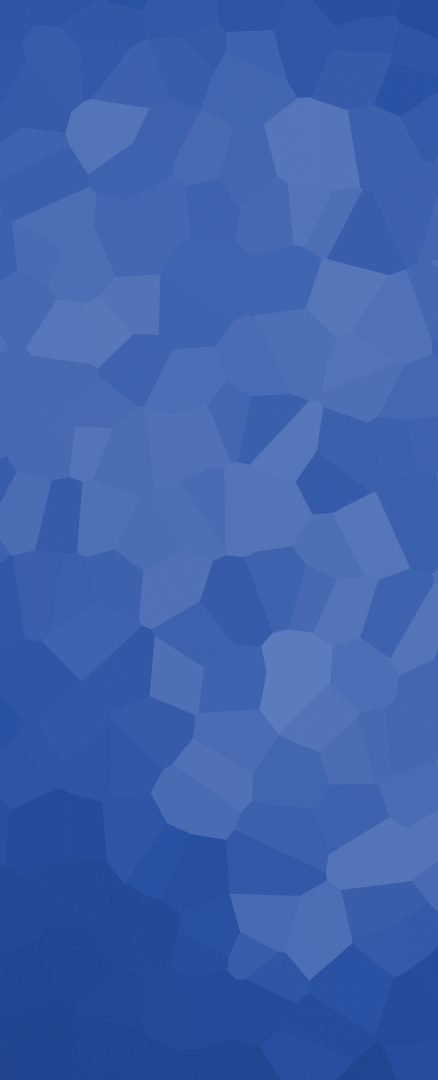 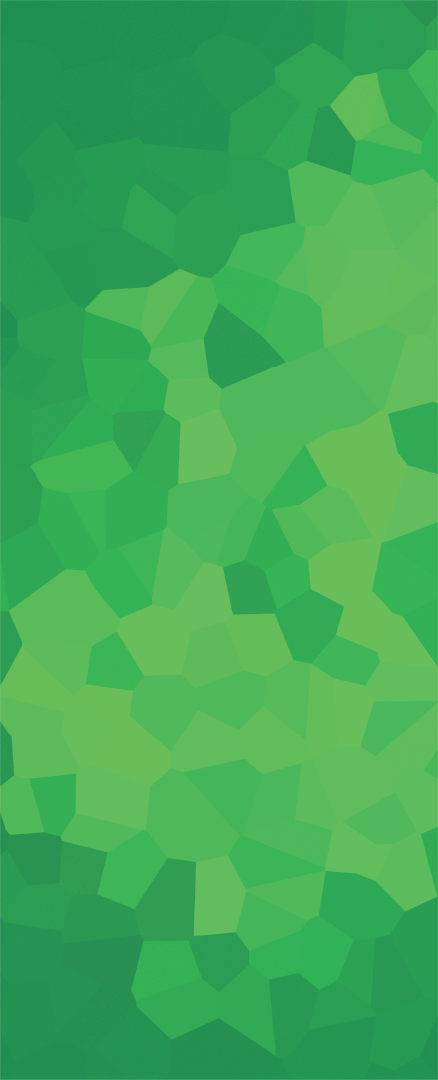 Responsable des ministères personnels
(pp. 106-107)

Assistant personnel des ministères
(p. 107)
Responsable des ministères de la santé 
(p. 100)

Responsable des services communautaires 
(p. 107)
Coordinateur biblique de l'école
(p. 107)

 
Coordinateur d’intérêts
(p. 107)
Pasteur et conseil de l'église
(p. 138)

Responsable des ministères personnels
(p. 107)
Coordinateur des ministères de l'édition
(p. 102)

Assistant personnel des ministères
(p. 107)
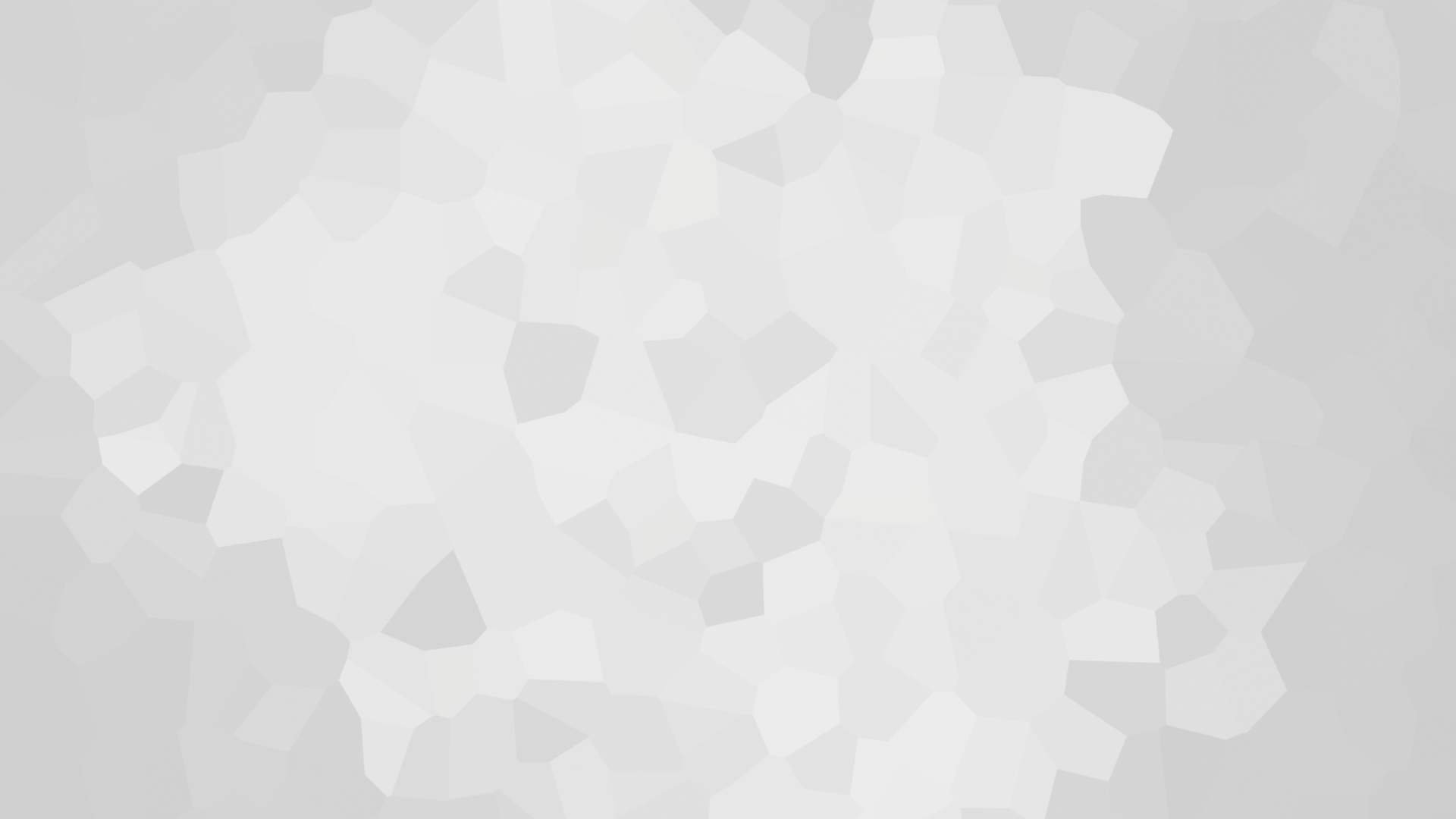 ACTIF ET CONTINU (Manuel de l'Église, p. 137)
RÉCOLTER
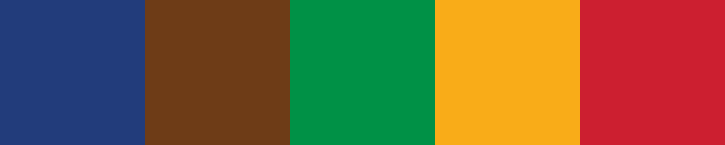 PLANTER
CULTIVER
PRÉPARER
PRÉSERVER
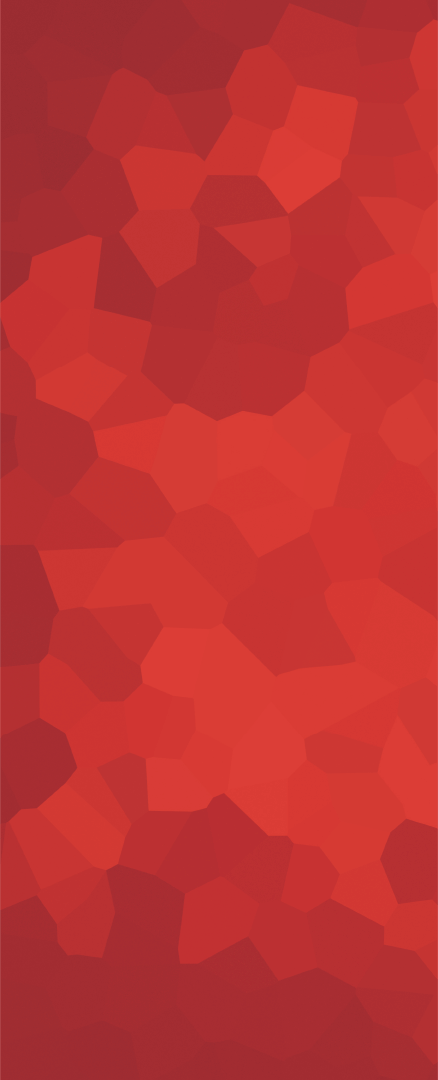 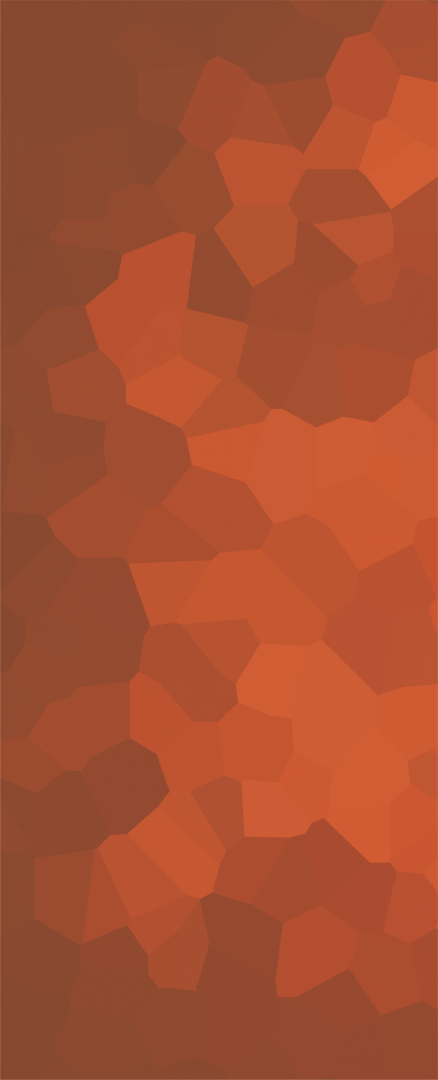 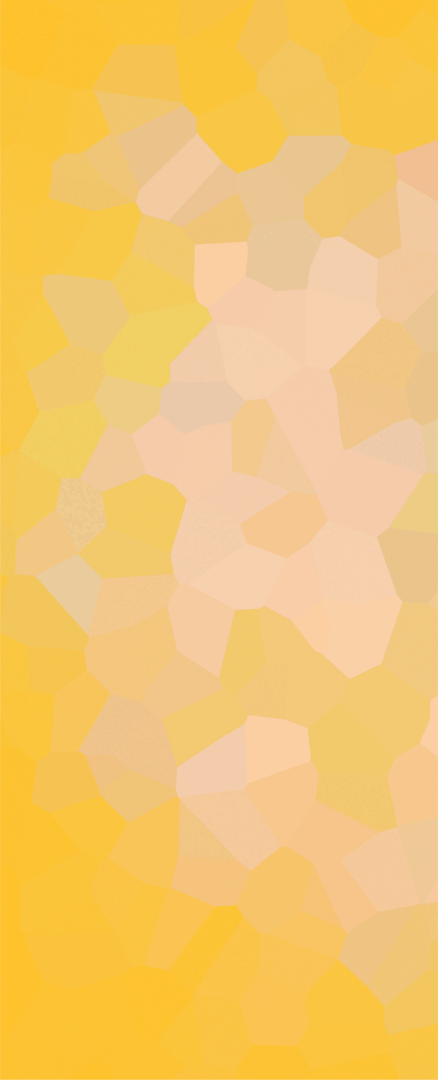 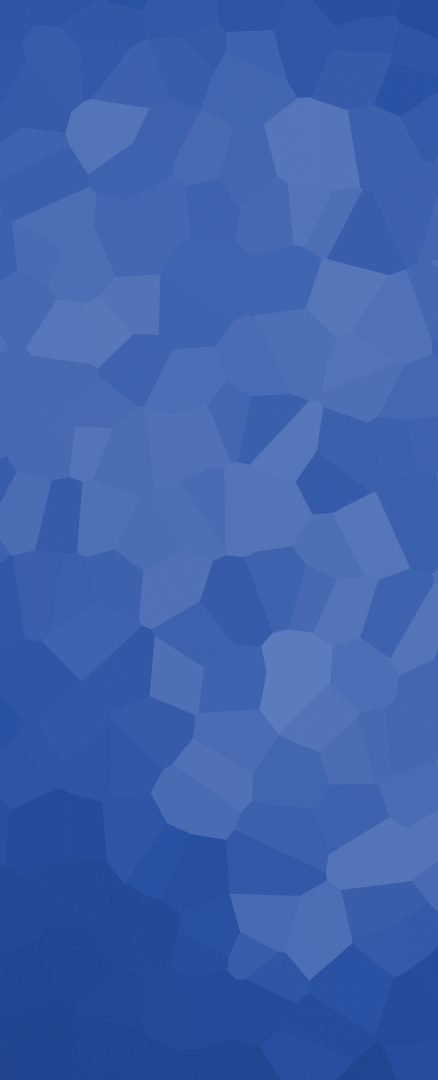 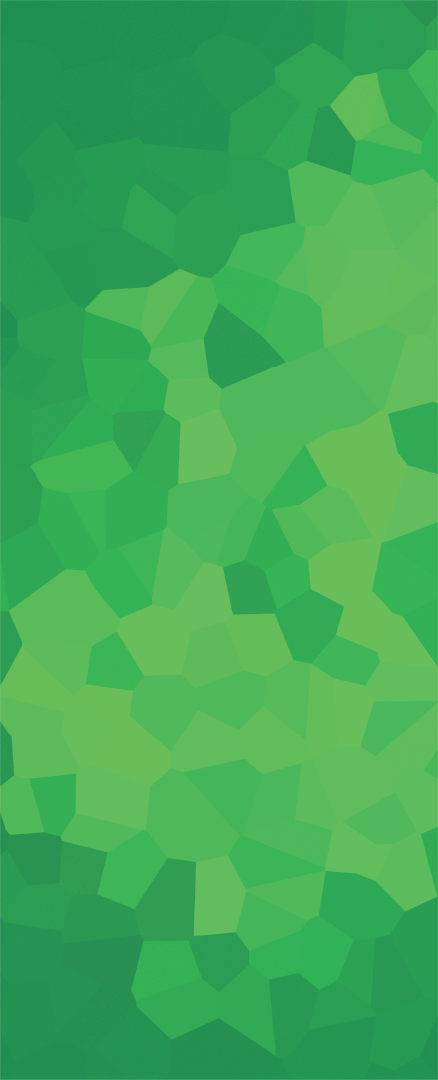 Responsable des ministères personnels
(pp. 106-107)

Assistant personnel des ministères
(p. 107)
Responsable des ministères de la santé 
(p. 100)

Responsable des services communautaires 
(p. 107)
Coordinateur biblique de l'école
(p. 107)


Coordinateur d’intérêts
(p. 107)
Pasteur et conseil de l'église
(p. 138)

Responsable des ministères personnels
(p. 107)
Coordinateur des ministères de l'édition
(p. 102)

Assistant personnel des ministères
(p. 107)
Responsables des ministères de la famille, des femmes, des hommes, de la jeunesse, des enfants, des clubs, de l'école du sabbat, de la liberté religieuse, de la possibilité, de la communication, de l'intendance et de l'éducation/école (pp. 136-137)
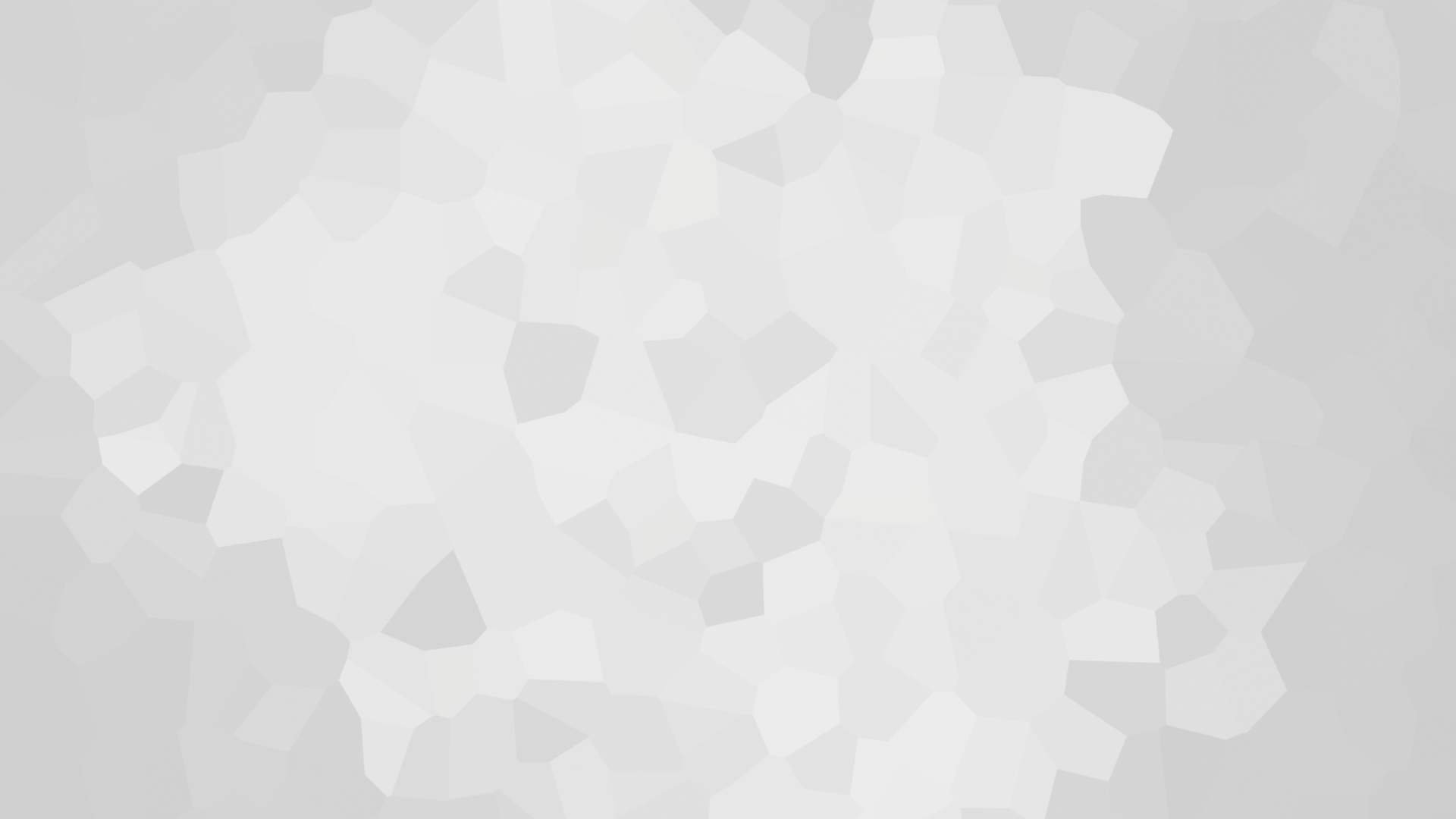 ACTIF ET CONTINU (Manuel de l'Église, p. 137)
RÉCOLTER
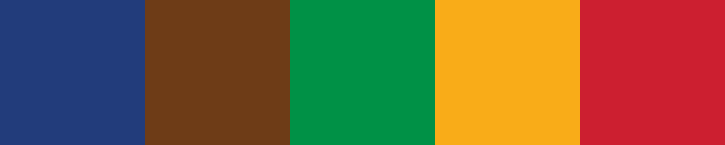 PLANTER
CULTIVER
PRÉPARER
PRÉSERVER
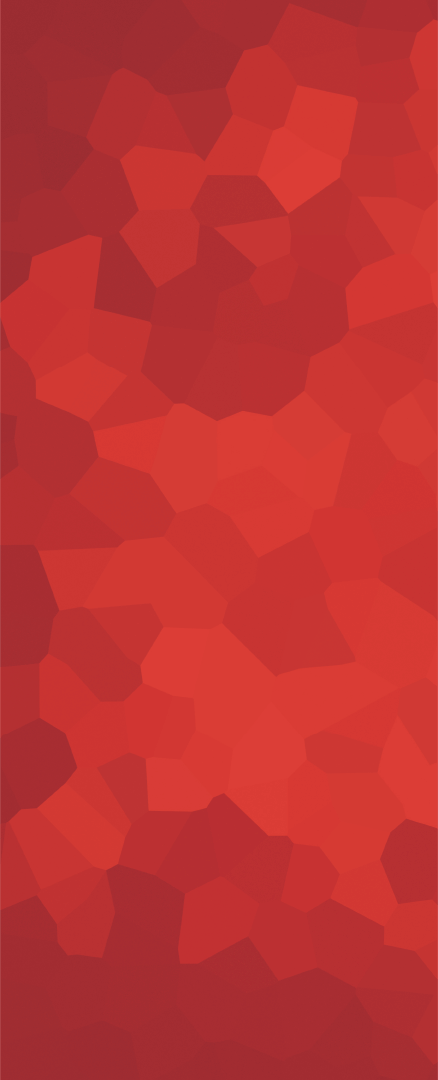 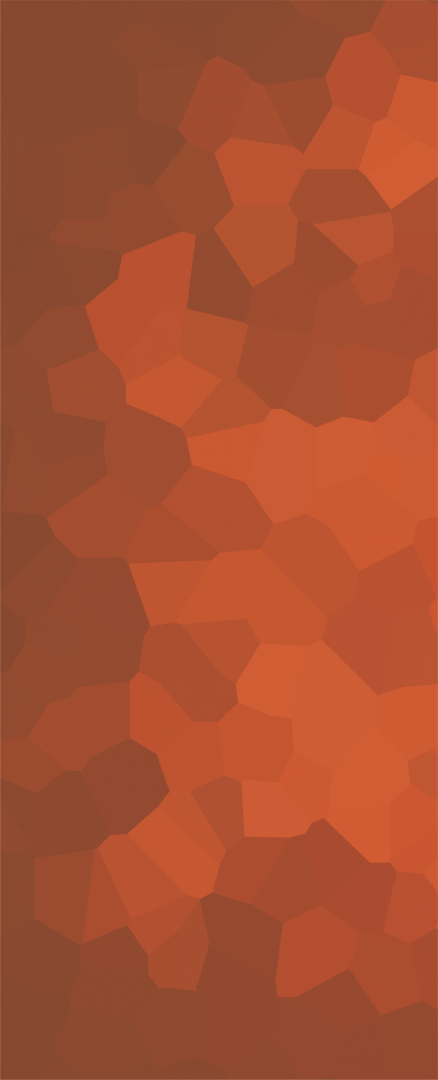 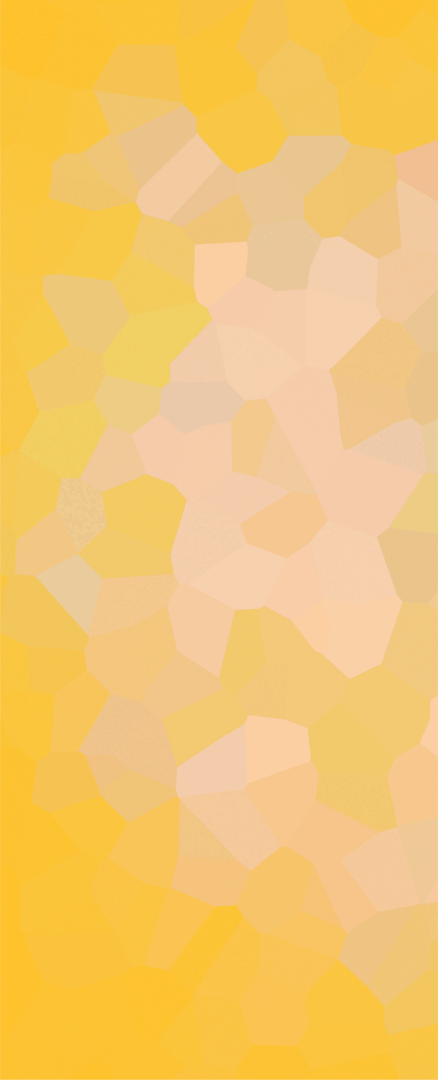 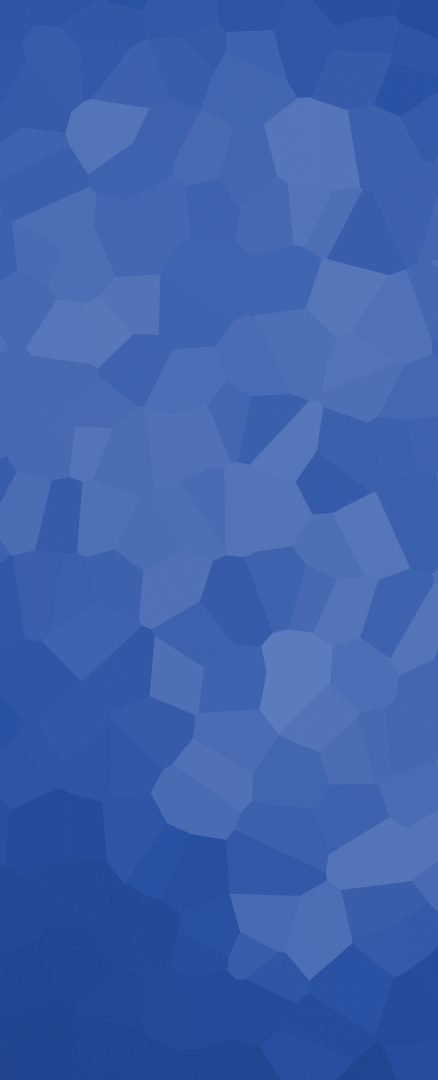 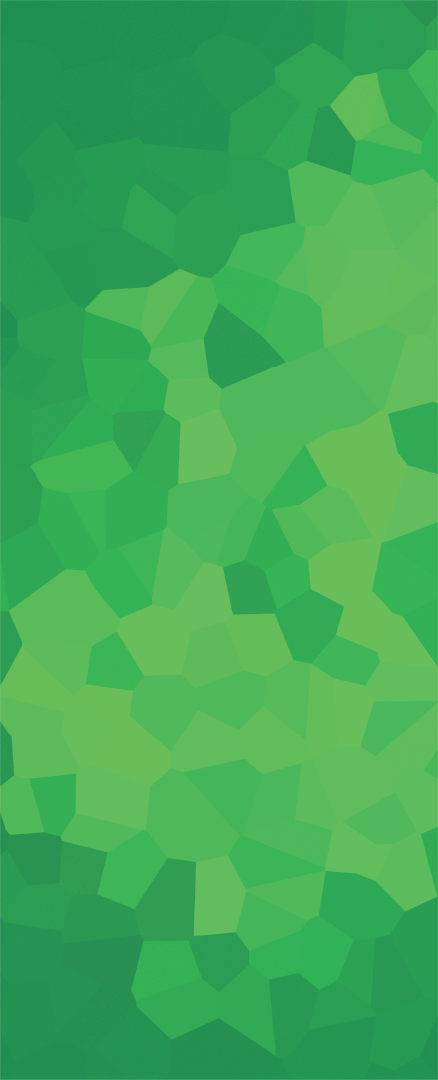 Responsable des ministères personnels
(pp. 106-107)

Assistant personnel des ministères
(p. 107)
Responsable des ministères de la santé 
(p. 100)

Responsable des services communautaires 
(p. 107)
Coordinateur biblique de l'école
(p. 107)

 
Coordinateur d’intérêts
(p. 107)
Pasteur et conseil de l'église
(p. 138)

Responsable des ministères personnels
(p. 107)
Coordinateur des ministères de l'édition
(p. 102)

Assistant personnel des ministères
(p. 107)
Responsables des ministères de la famille, des femmes, des hommes, de la jeunesse, des enfants, des clubs, de l'école du sabbat, de la liberté religieuse, de la possibilité, de la communication, de l'intendance et de l'éducation/école (pp. 136-137)
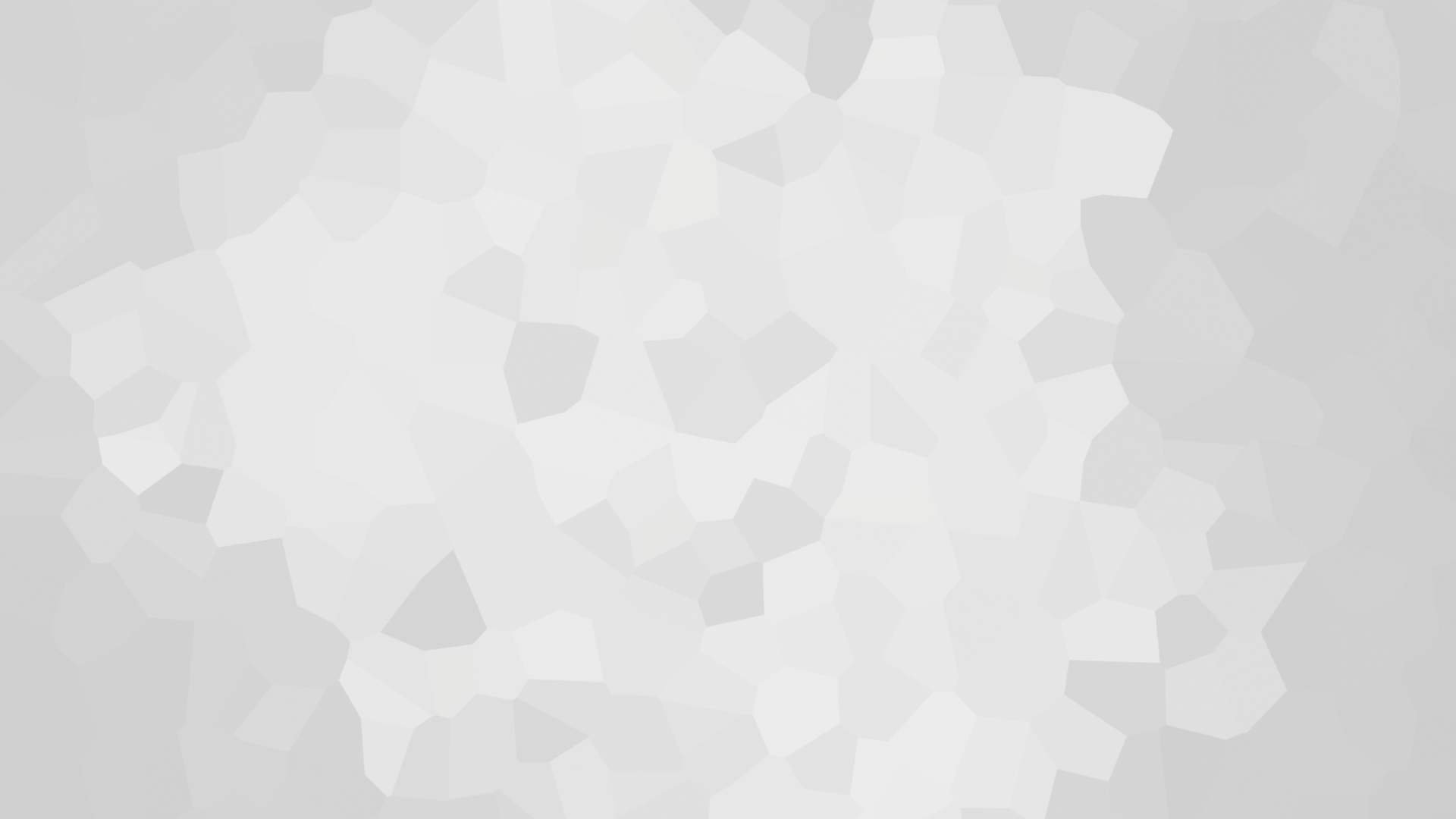 ACTIF ET CONTINU (Manuel de l'Église, p. 137)
RÉCOLTER
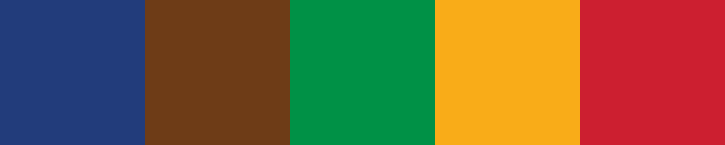 PLANTER
CULTIVER
PRÉPARER
PRÉSERVER
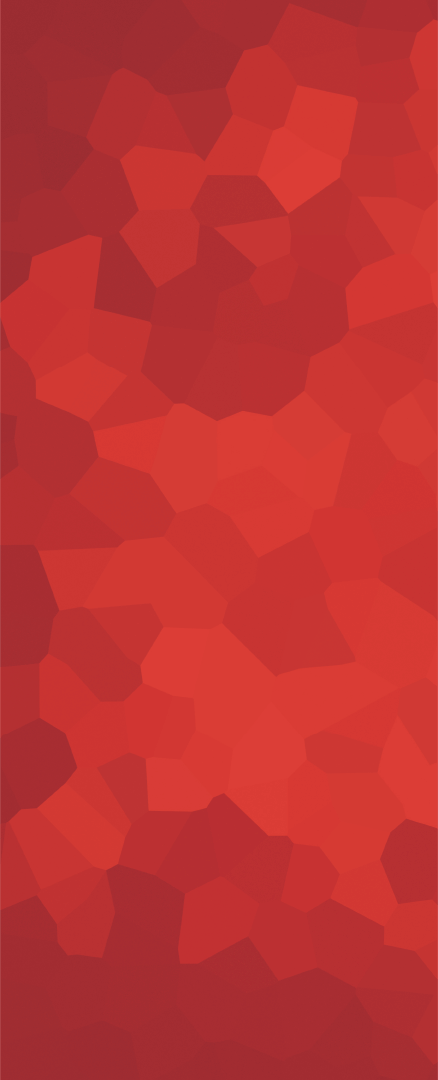 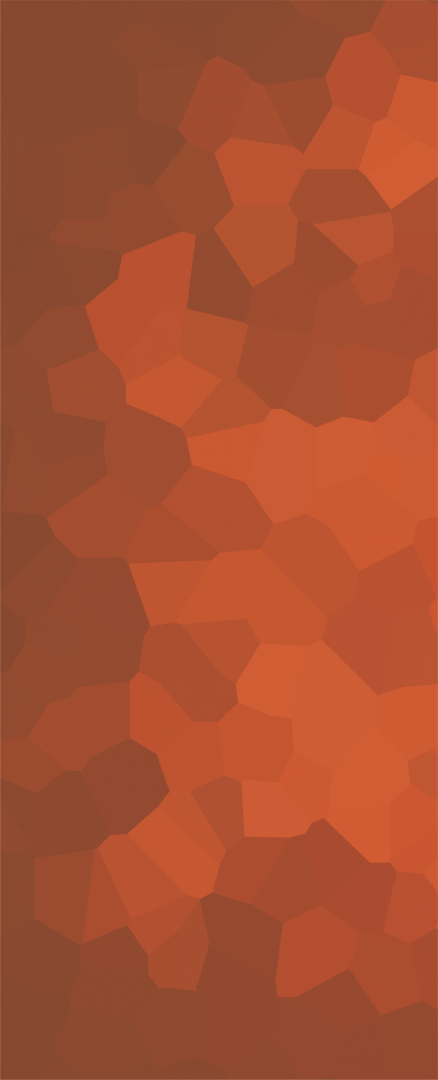 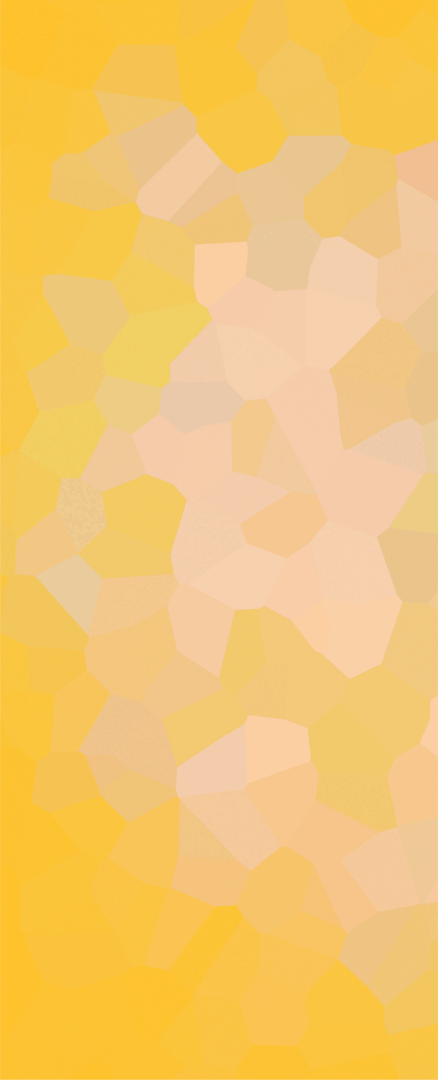 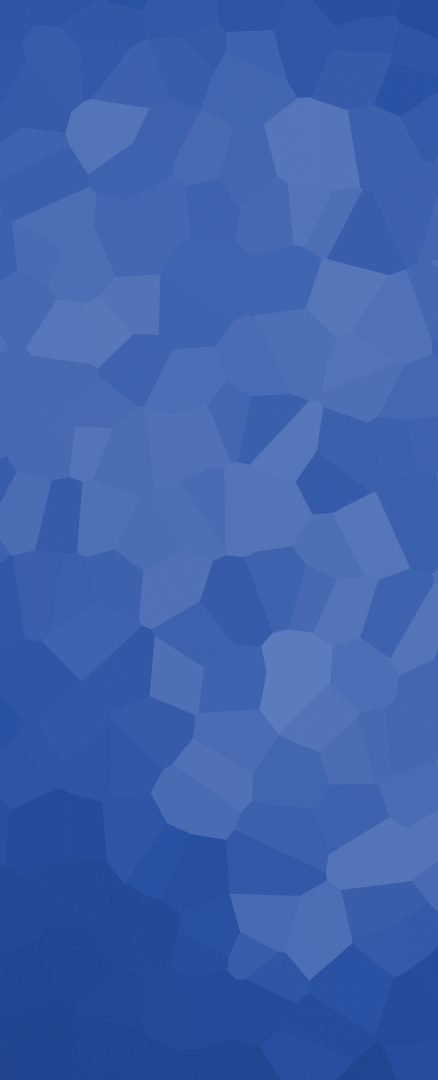 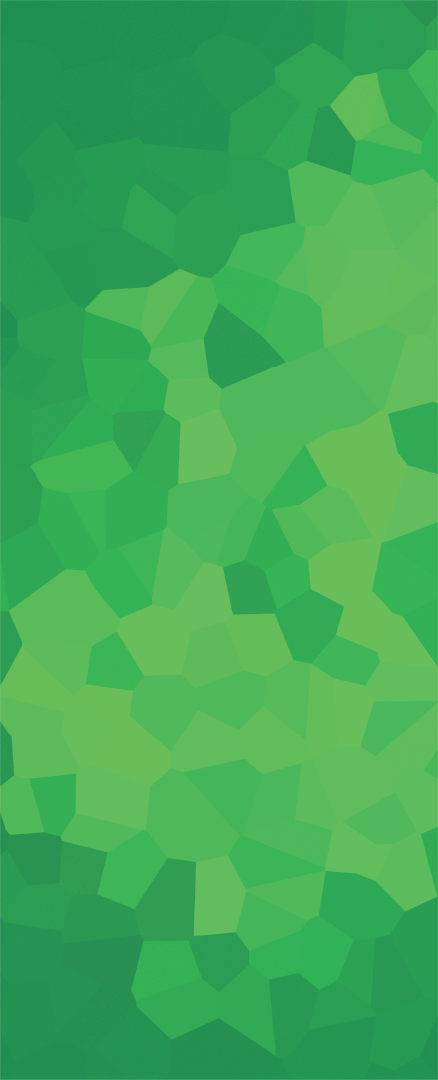 Responsable des ministères personnels
(pp. 106-107)

Assistant personnel des ministères
(p. 107)
Responsable des ministères de la santé 
(p. 100)

Responsable des services communautaires 
(p. 107)
Coordinateur biblique de l'école
(p. 107)

Coordinateur d’intérêts
(p. 107)
Pasteur et conseil de l'église
(p. 138)

Responsable des ministères personnels
(p. 107)
Coordinateur des ministères de l'édition
(p. 102)

Assistant personnel des ministères
(p. 107)
Responsables des ministères de la famille, des femmes, des hommes, de la jeunesse, des enfants, des clubs, de l'école du sabbat, de la liberté religieuse, de la possibilité, de la communication, de l'intendance et de l'éducation/école (pp. 136-137)
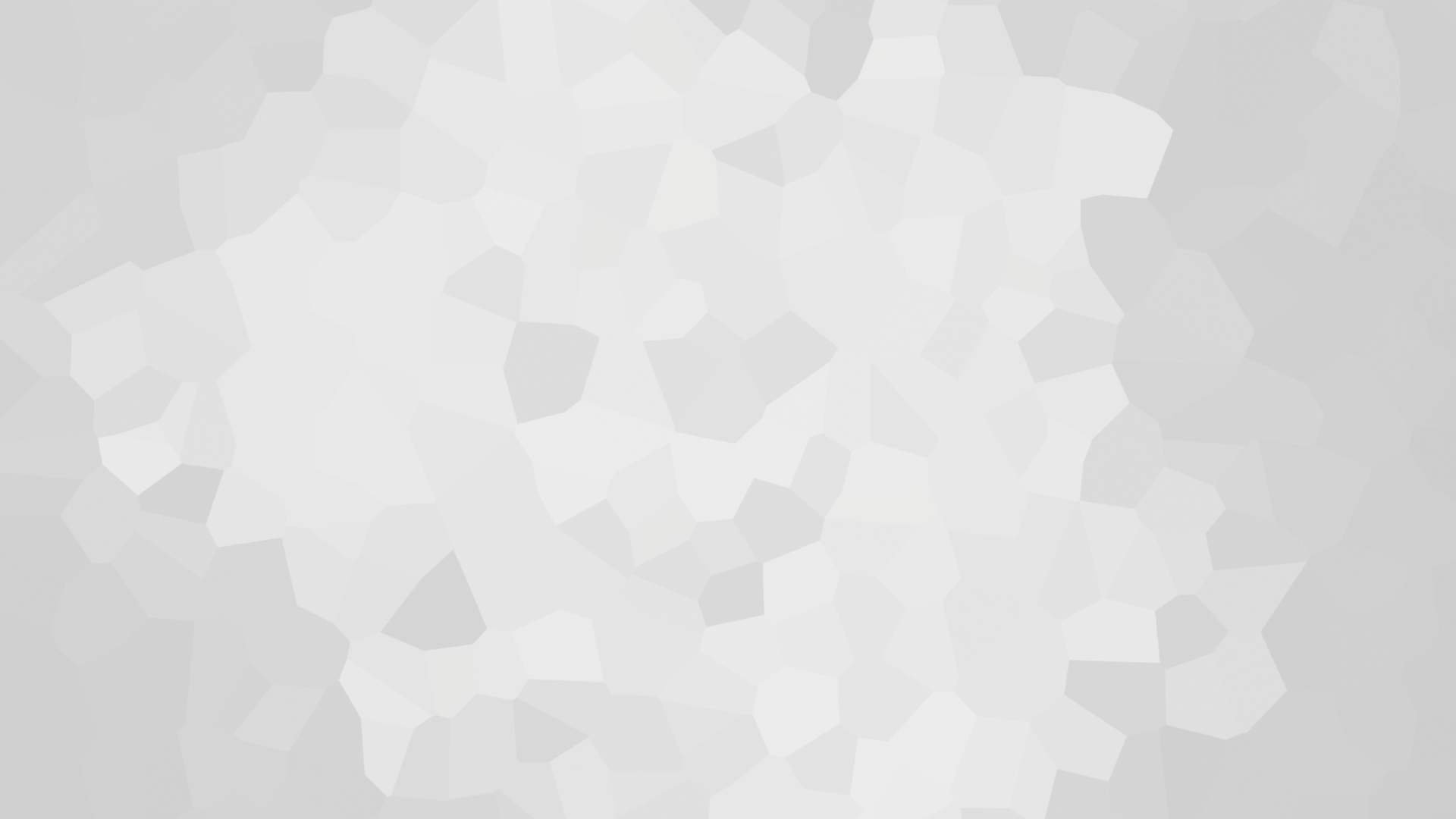 ACTIF ET CONTINU (Manuel de l'Église, p. 137)
RÉCOLTER
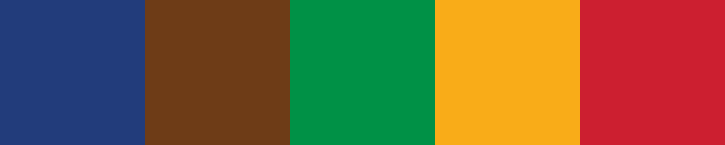 PLANTER
CULTIVER
PRÉPARER
PRÉSERVER
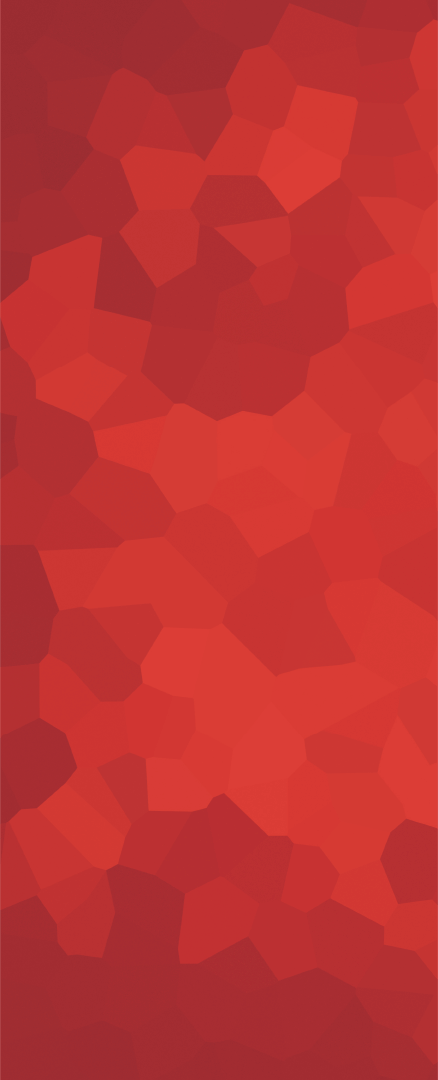 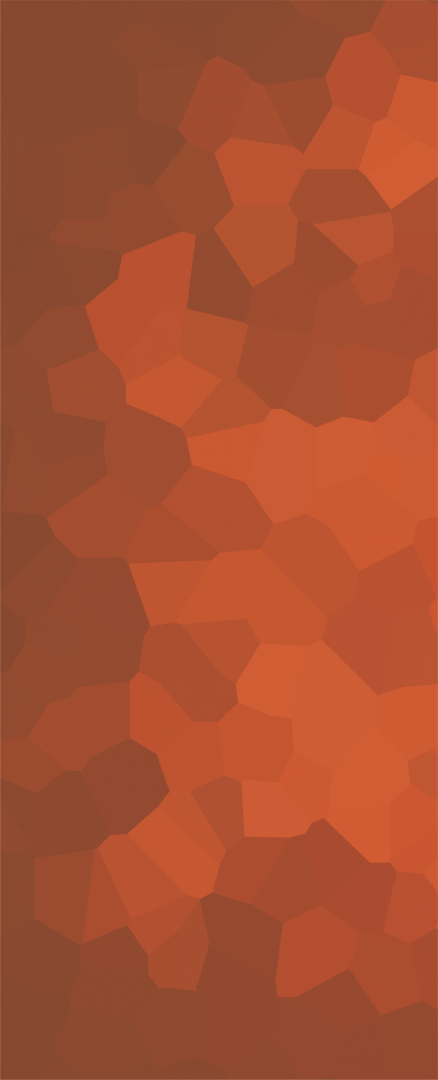 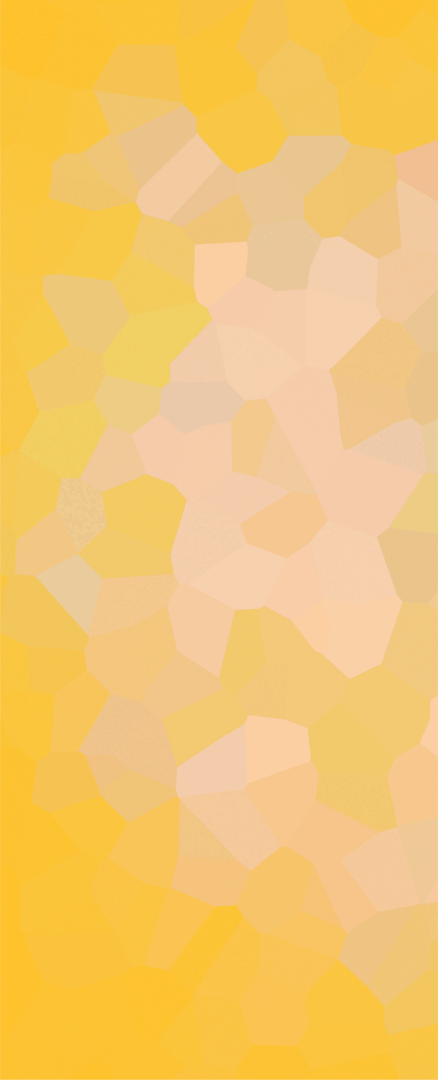 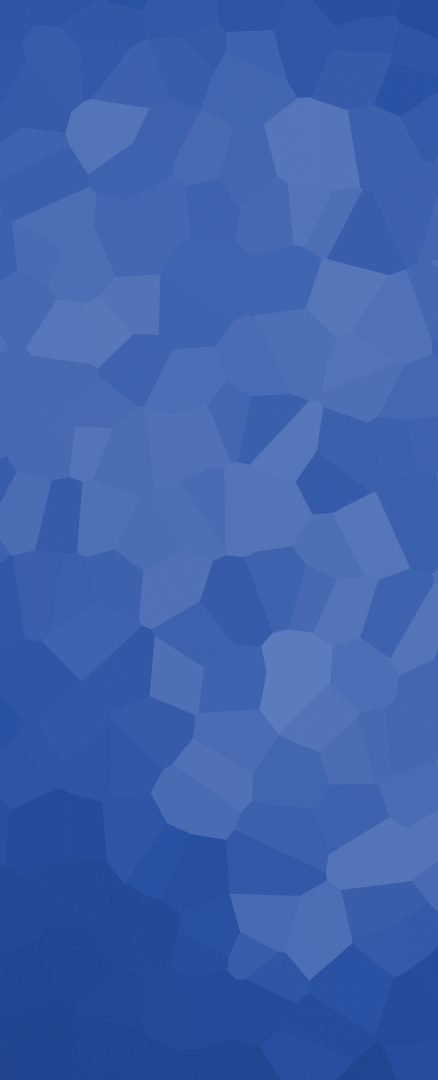 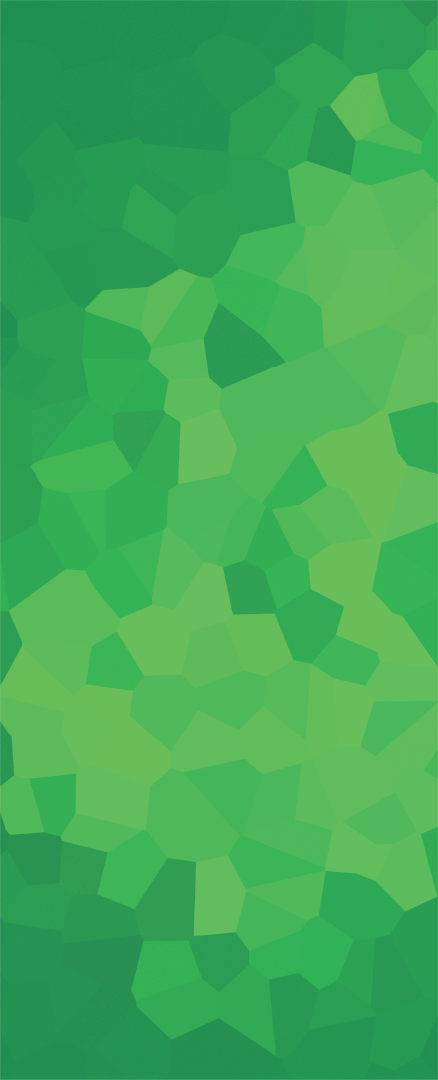 Responsable des ministères personnels
(pp. 106-107)

Assistant personnel des ministères
(p. 107)
Responsable des ministères de la santé 
(p. 100)

Responsable des services communautaires 
(p. 107)
Bible 
Coordinateur de l'école
(p. 107)

Intérêt 
Coordinateur
(p. 107)
Pasteur et conseil de l'église
(p. 138)

Responsable des ministères personnels
(p. 107)
Coordinateur des ministères de l'édition
(p. 102)

Assistant personnel des ministères
(p. 107)
Responsables des ministères de la famille, des femmes, des hommes, de la jeunesse, des enfants, des clubs, de l'école du sabbat, de la liberté religieuse, de la possibilité, de la communication, de l'intendance et de l'éducation/école (pp. 136-137)
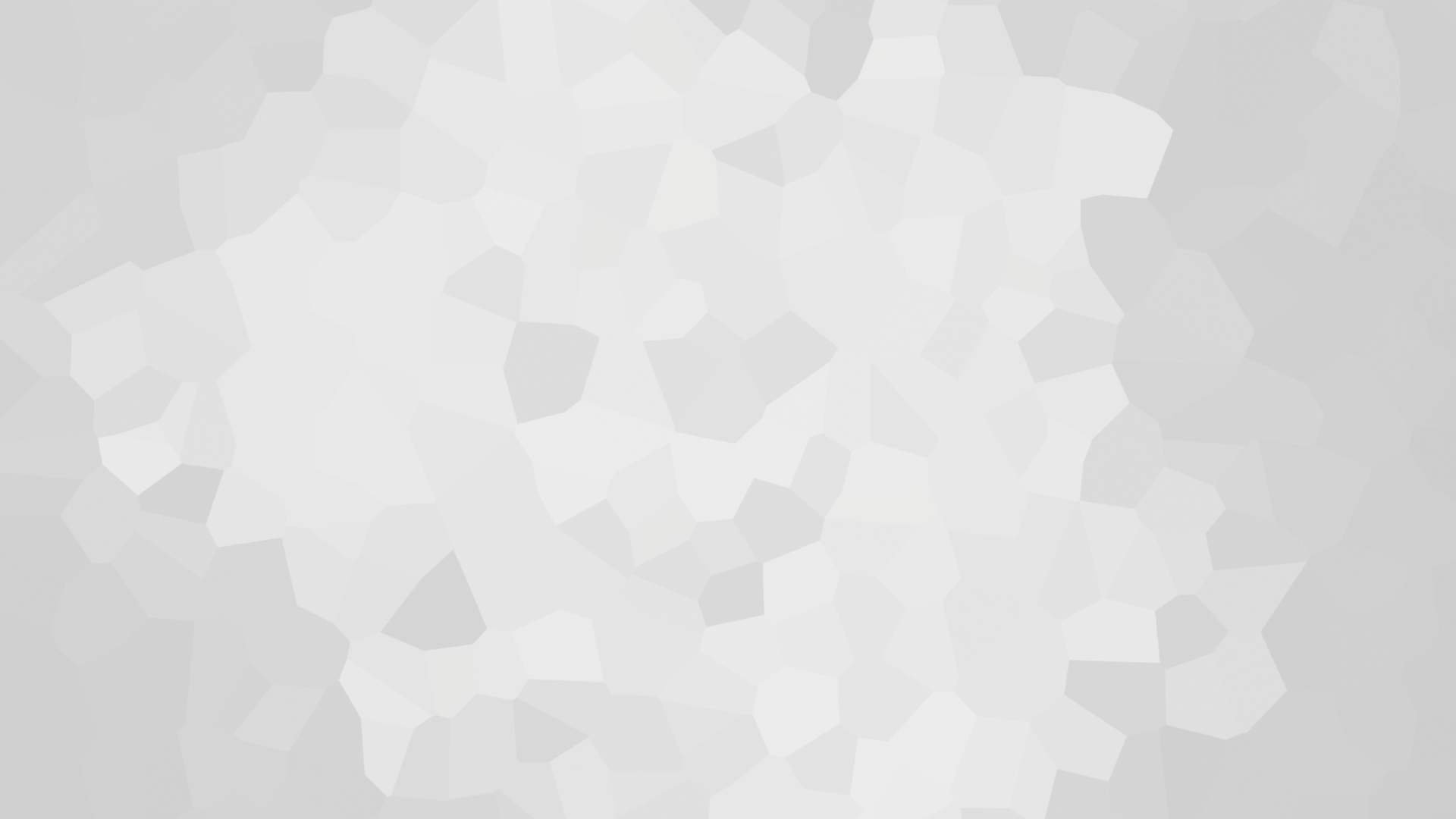 ACTIF ET CONTINU (Manuel de l'Église, p. 137)
RÉCOLTER
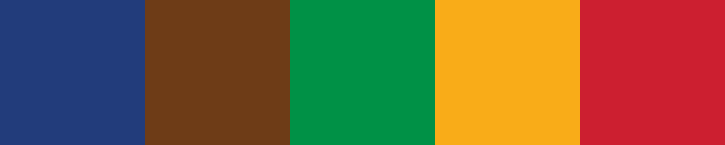 PLANTER
CULTIVER
PRÉPARER
PRÉSERVER
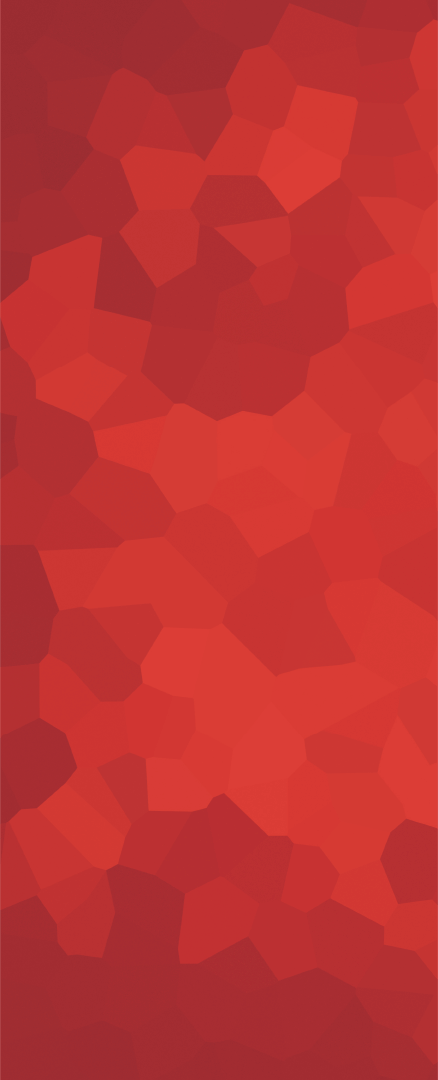 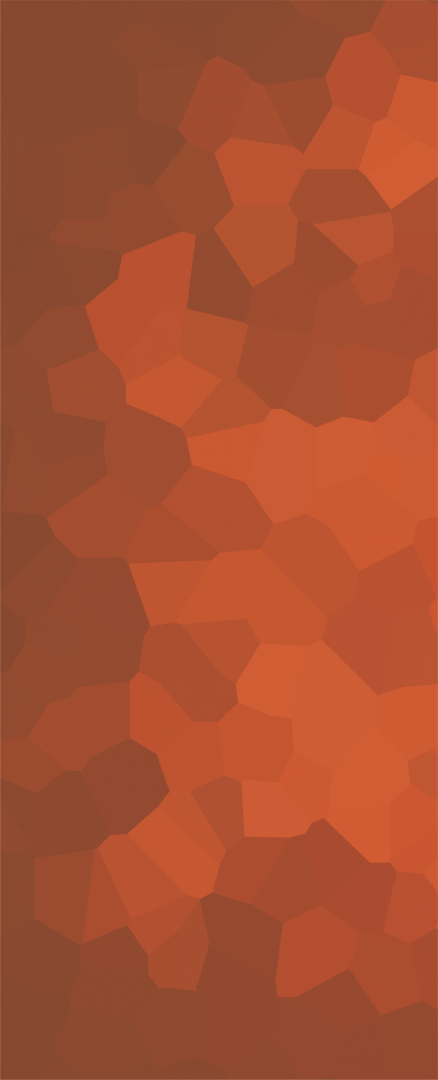 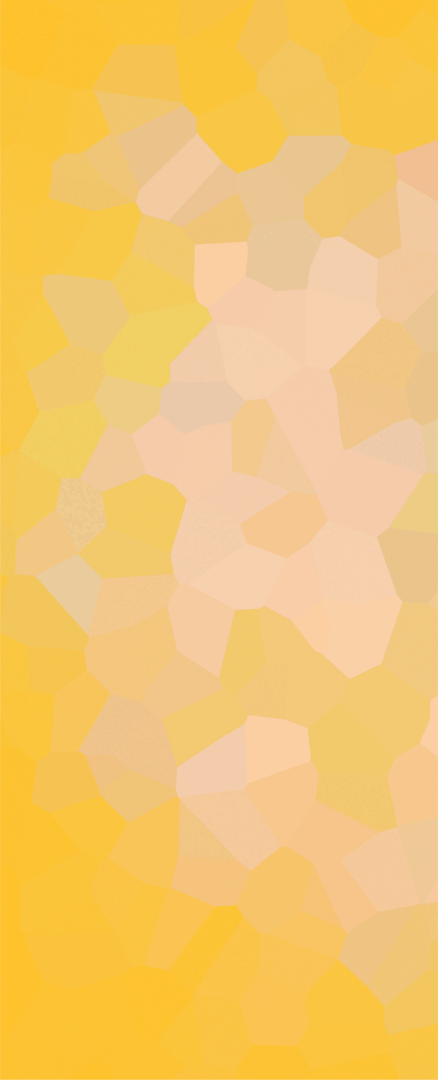 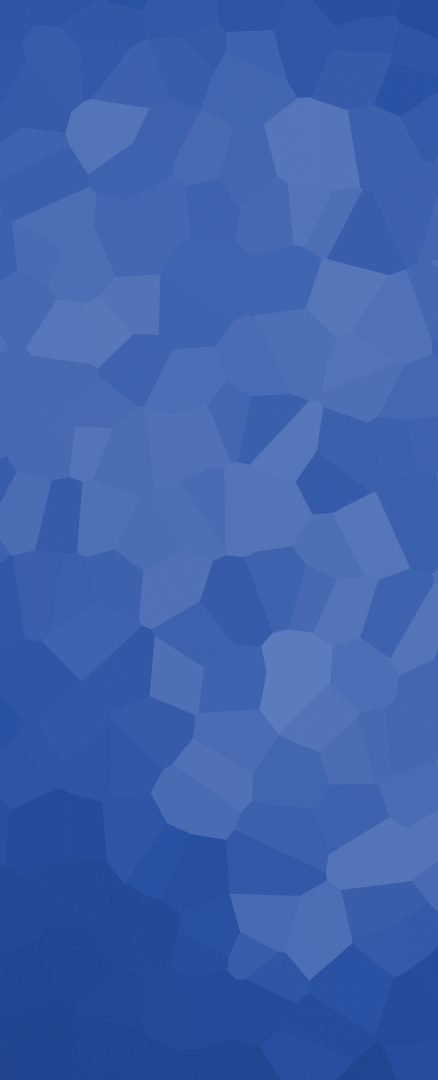 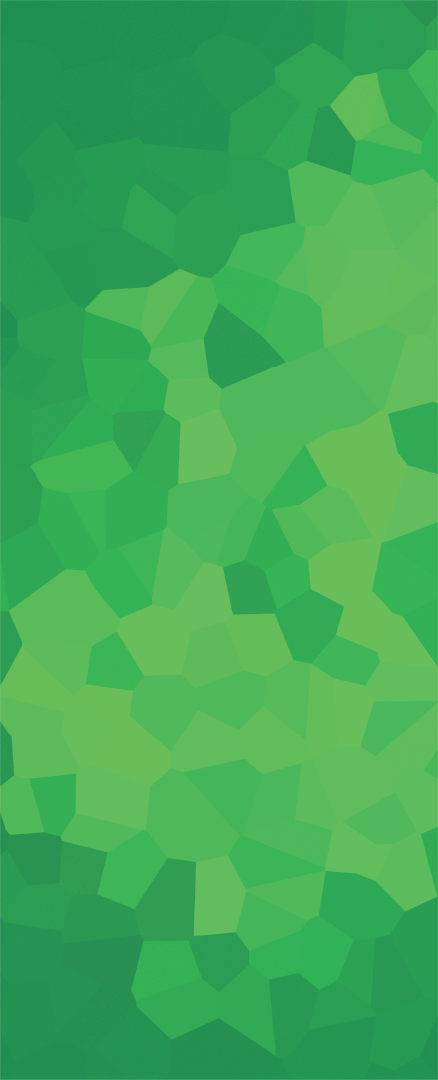 Responsable des ministères personnels
(pp. 106-107)

Assistant personnel des ministères
(p. 107)
Responsable des ministères de la santé 
(p. 100)

Responsable des services communautaires 
(p. 107)
Coordinateur biblique de l'école
(p. 107)

 
Coordinateur d’intérêts
(p. 107)
Pasteur et conseil de l'église
(p. 138)

Responsable des ministères personnels
(p. 107)
Coordinateur des ministères de l'édition
(p. 102)

Assistant personnel des ministères
(p. 107)
Responsables des ministères de la famille, des femmes, des hommes, de la jeunesse, des enfants, des clubs, de l'école du sabbat, de la liberté religieuse, de la possibilité, de la communication, de l'intendance et de l'éducation/école (pp. 136-137)
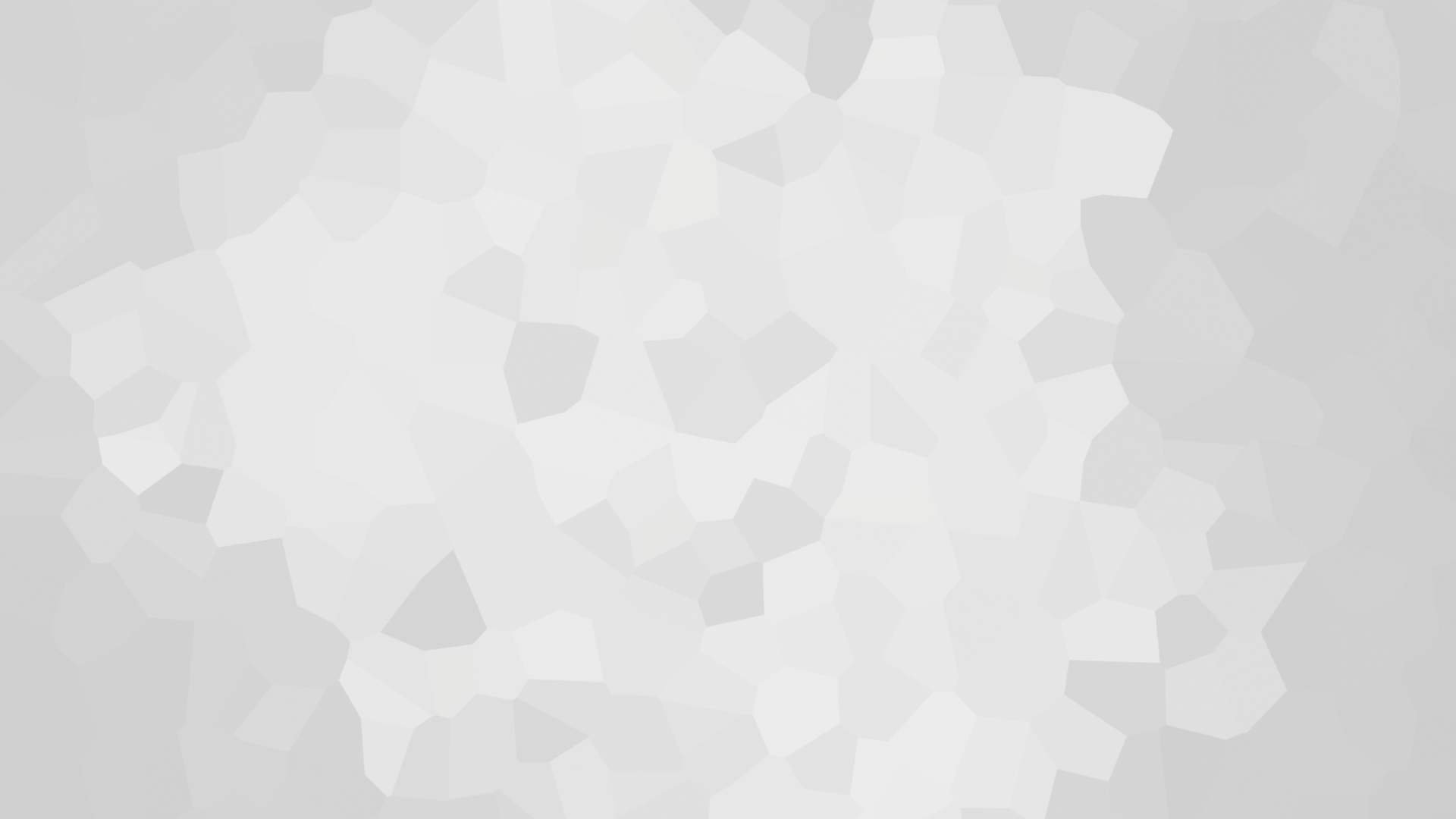 ACTIF ET CONTINU (Manuel de l'Église, p. 137)
RÉCOLTER
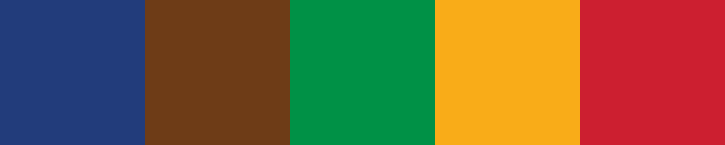 PLANTER
CULTIVER
PRÉPARER
PRÉSERVER
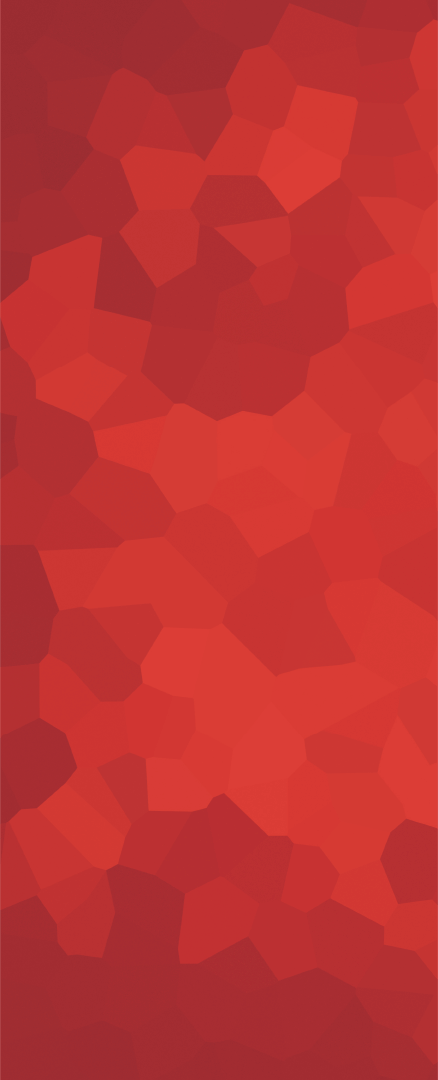 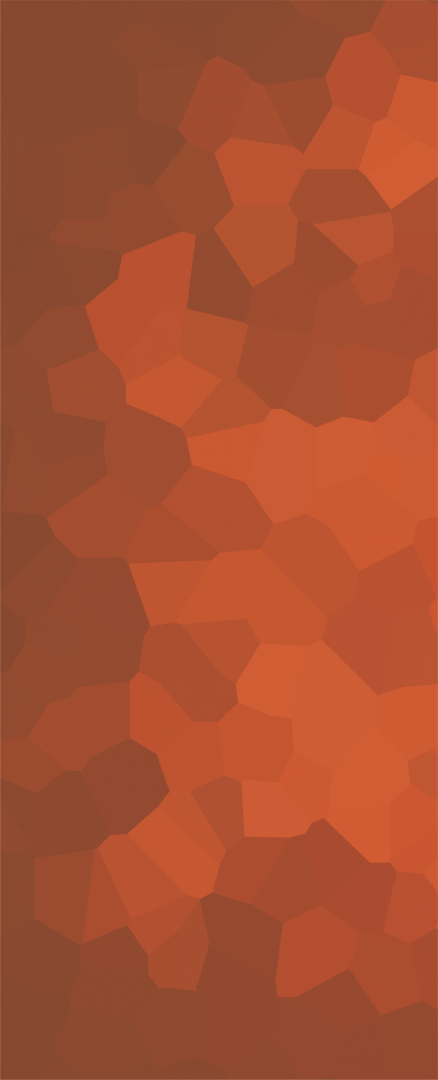 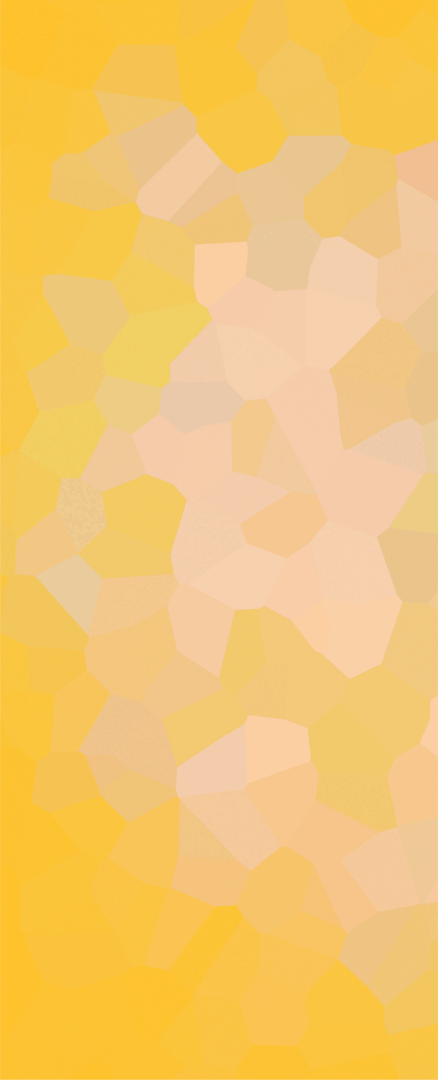 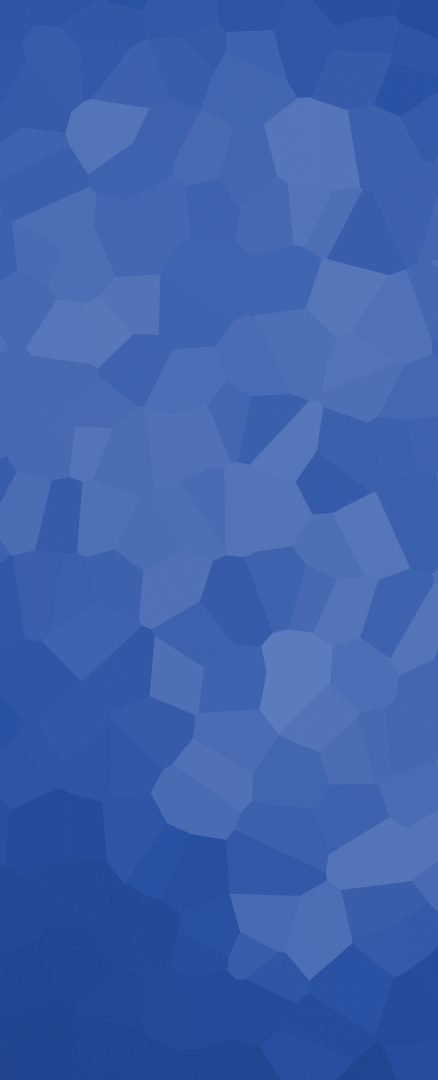 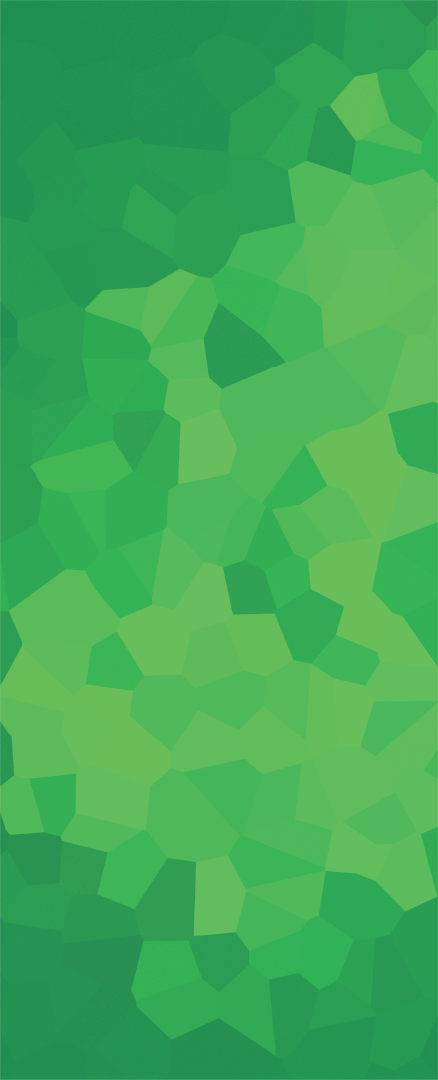 Responsable des ministères personnels
(pp. 106-107)

Assistant personnel des ministères
(p. 107)
Responsable des ministères de la santé 
(p. 100)

Responsable des services communautaires 
(p. 107)
Coordinateur biblique de l'école
(p. 107)

 
Coordinateur d’intérêts
(p. 107)
Pasteur et conseil de l'église
(p. 138)

Responsable des ministères personnels
(p. 107)
Coordinateur des ministères de l'édition
(p. 102)

Assistant personnel des ministères
(p. 107)
Responsables des ministères de la famille, des femmes, des hommes, de la jeunesse, des enfants, des clubs, de l'école du sabbat, de la liberté religieuse, de la possibilité, de la communication, de l'intendance et de l'éducation/école (pp. 136-137)
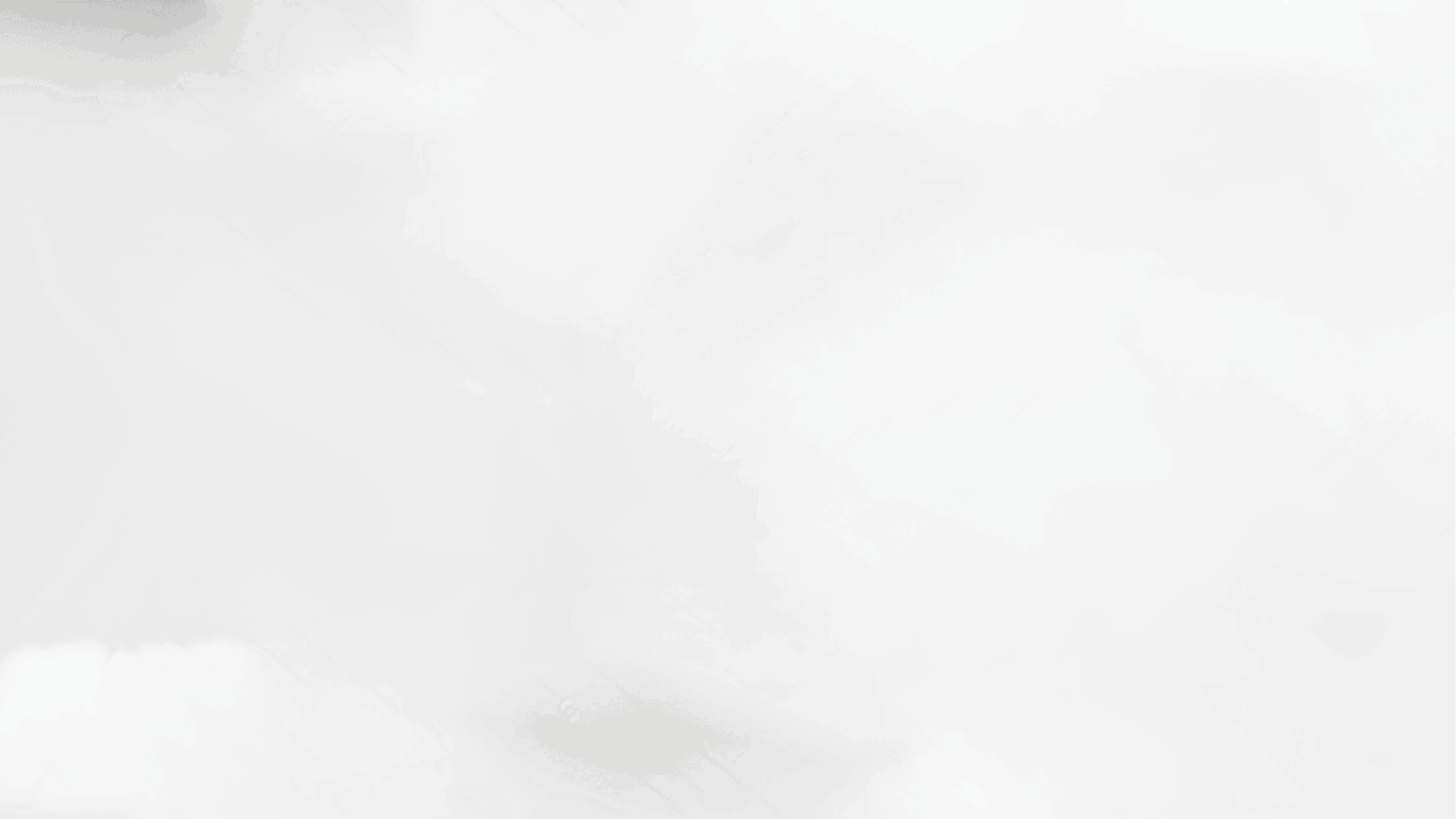 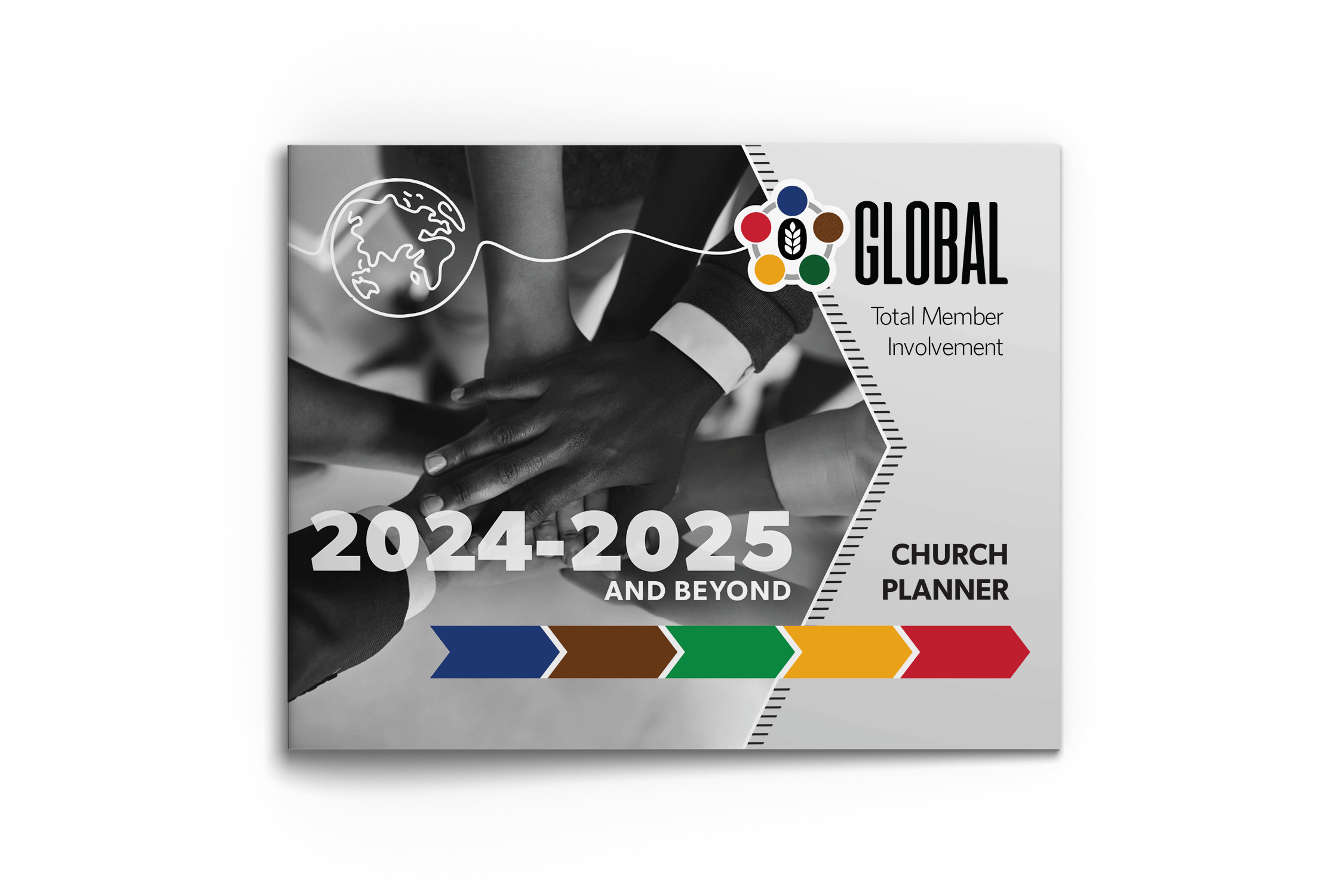 PLANIFICATEUR D’ÉGLISE
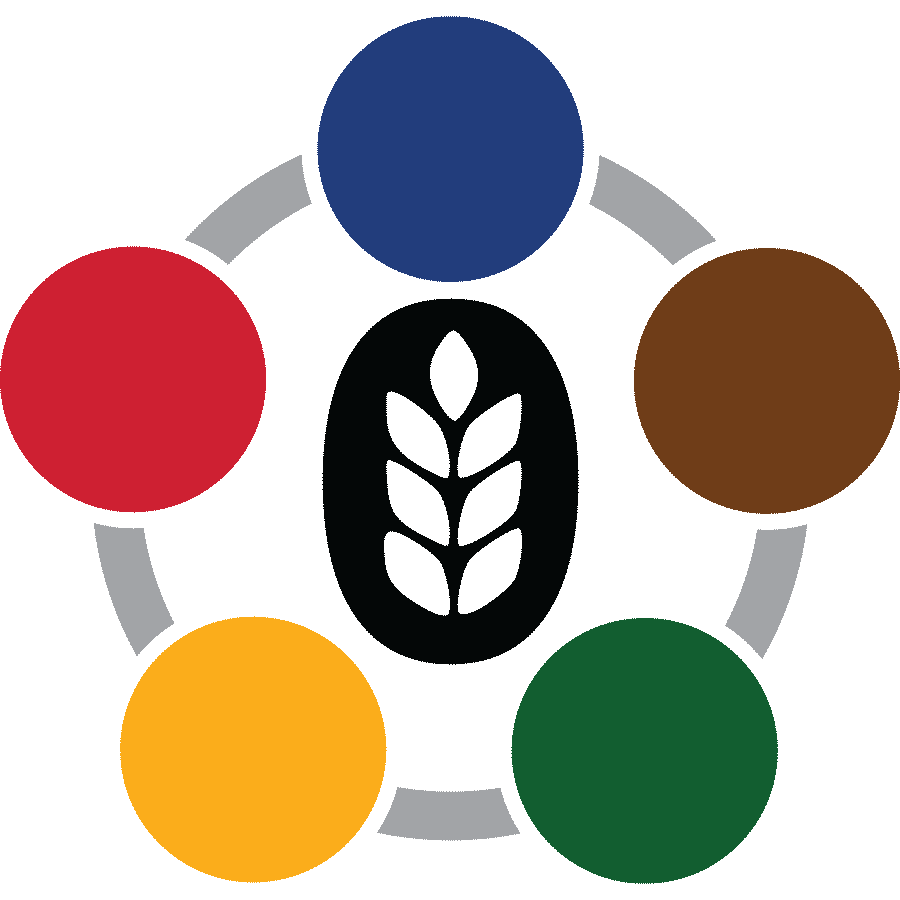